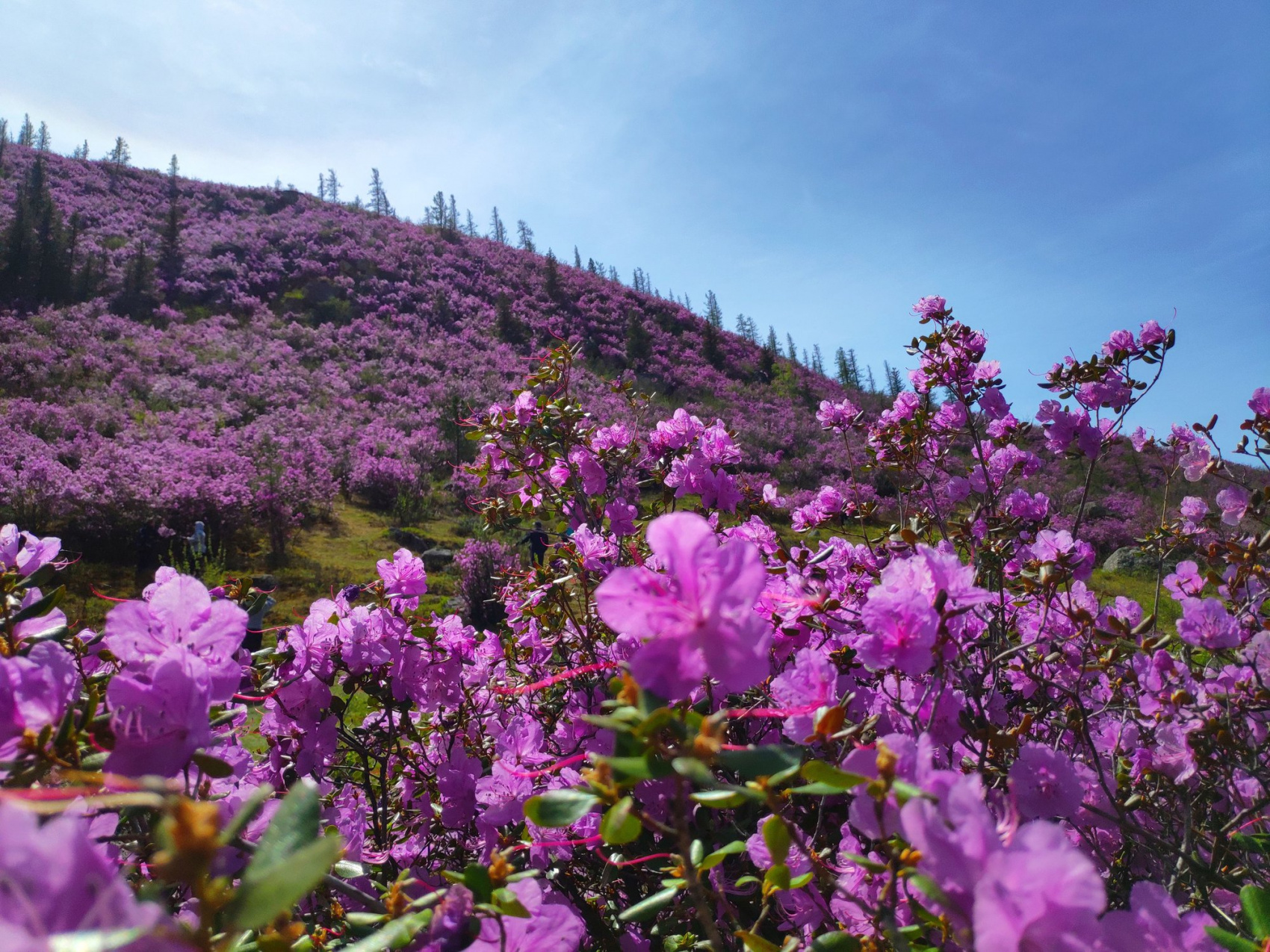 Дополнительное образование- это поддержка активных, любознательных детей, развитие их способностей.
сопок»
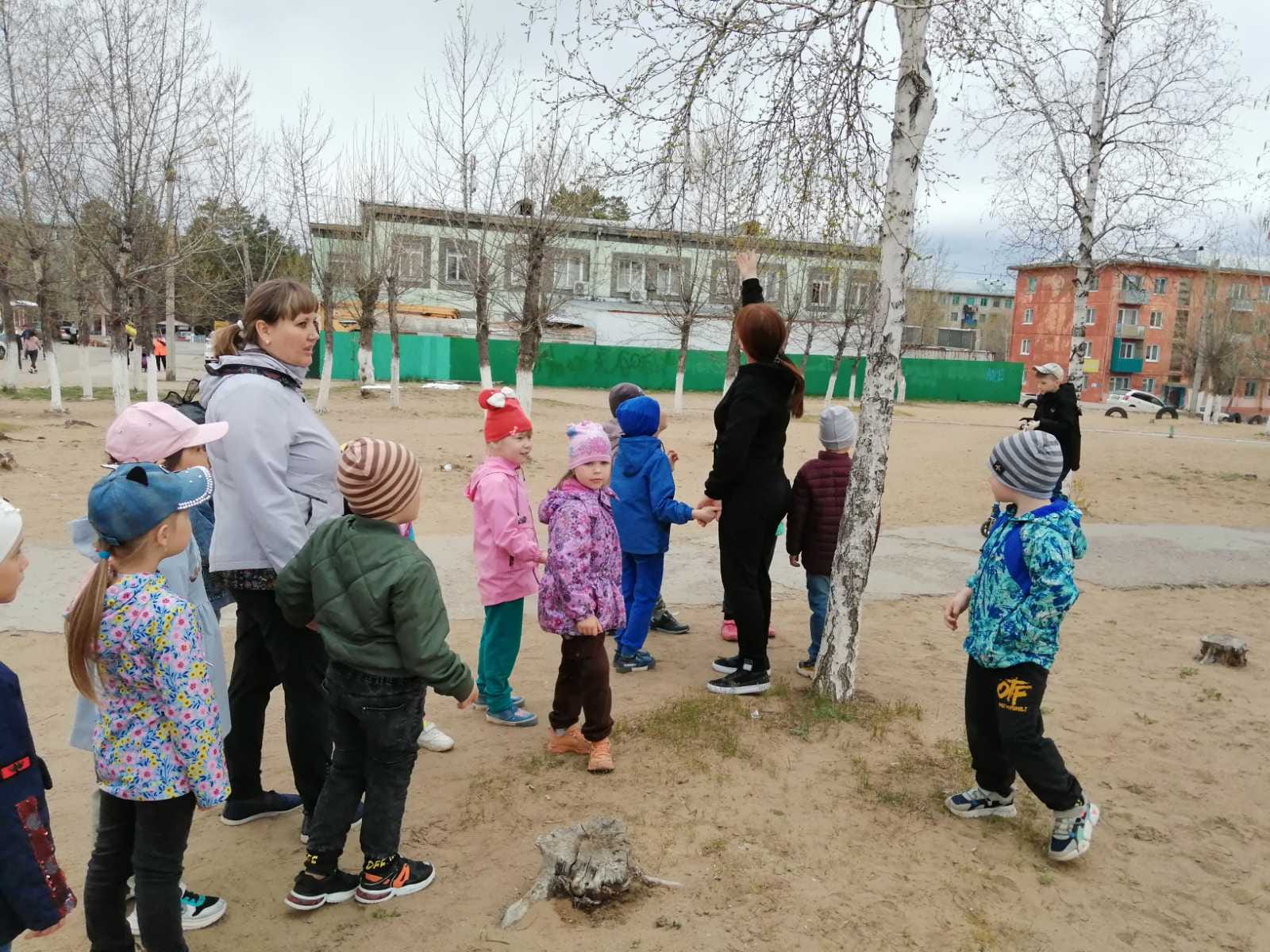 «городок - в котором я живу»
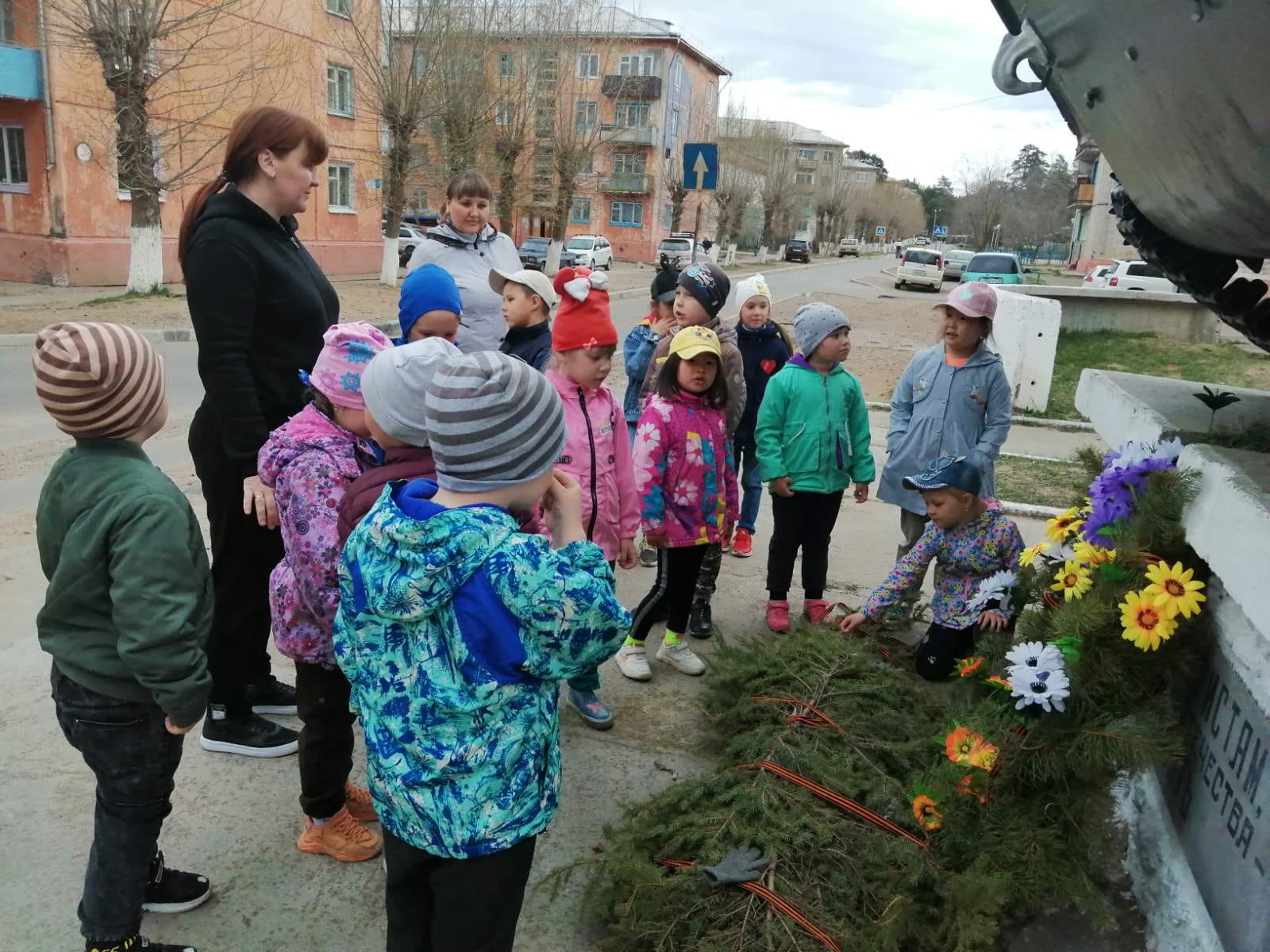 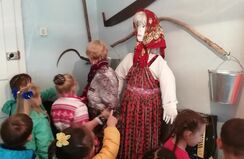 Мы живем - в военном городке
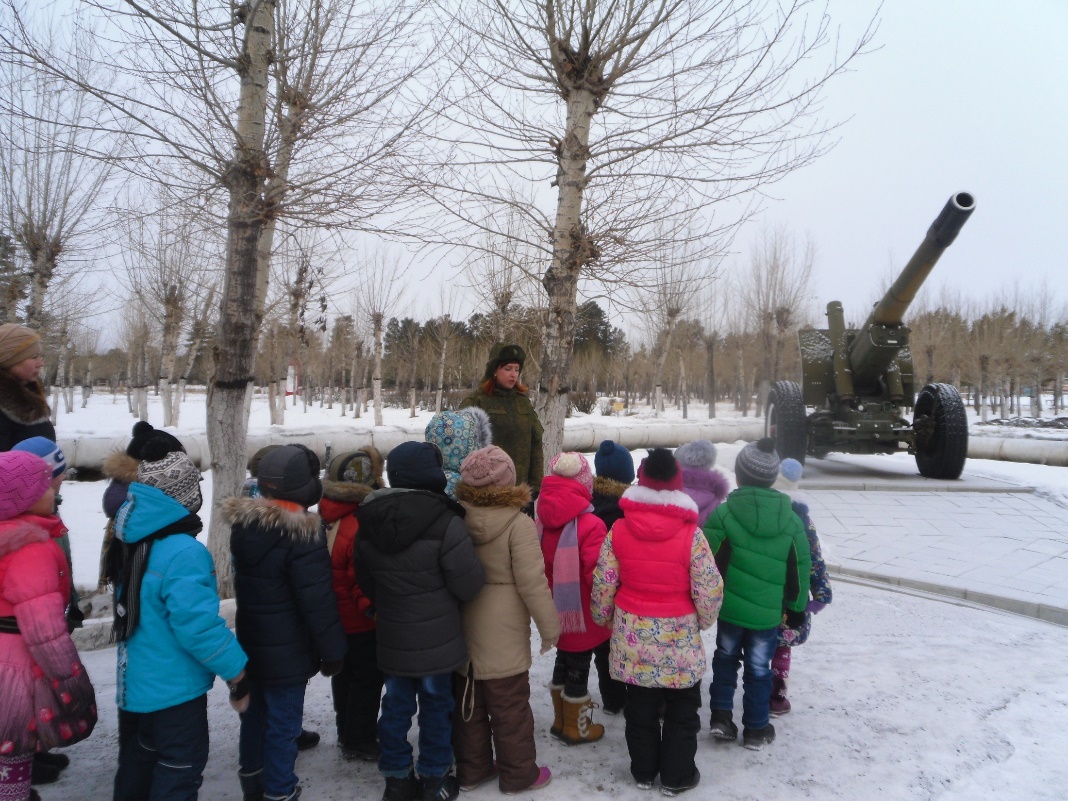 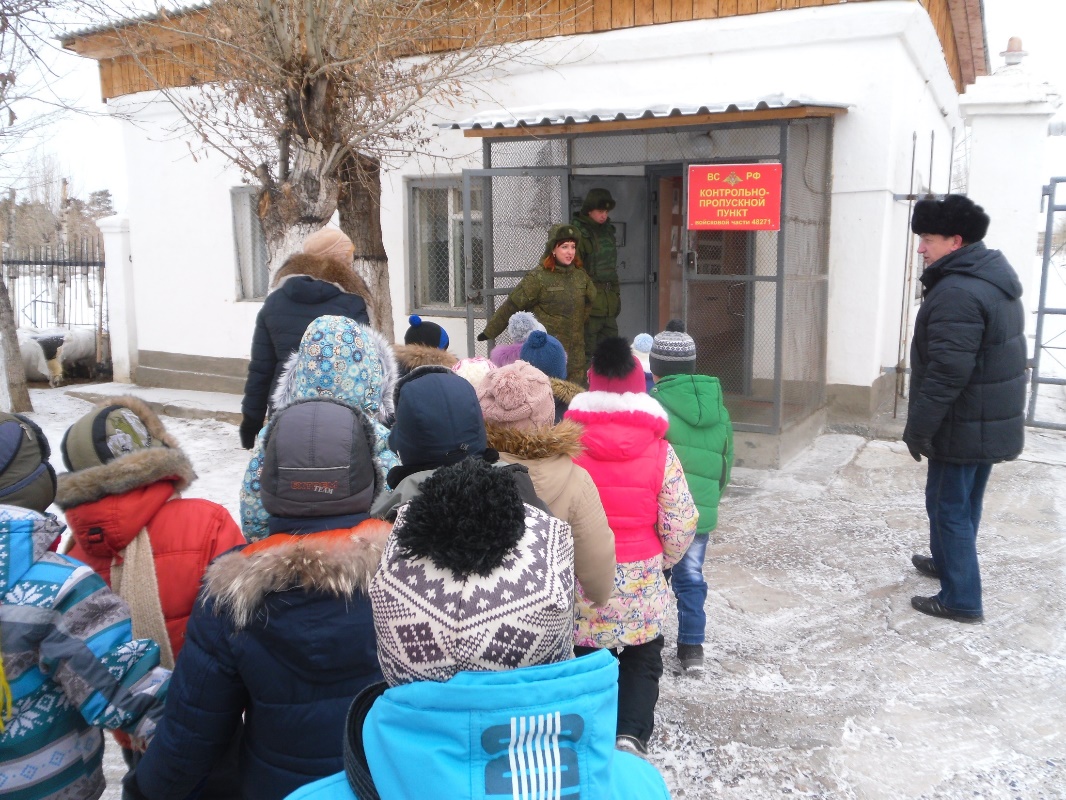 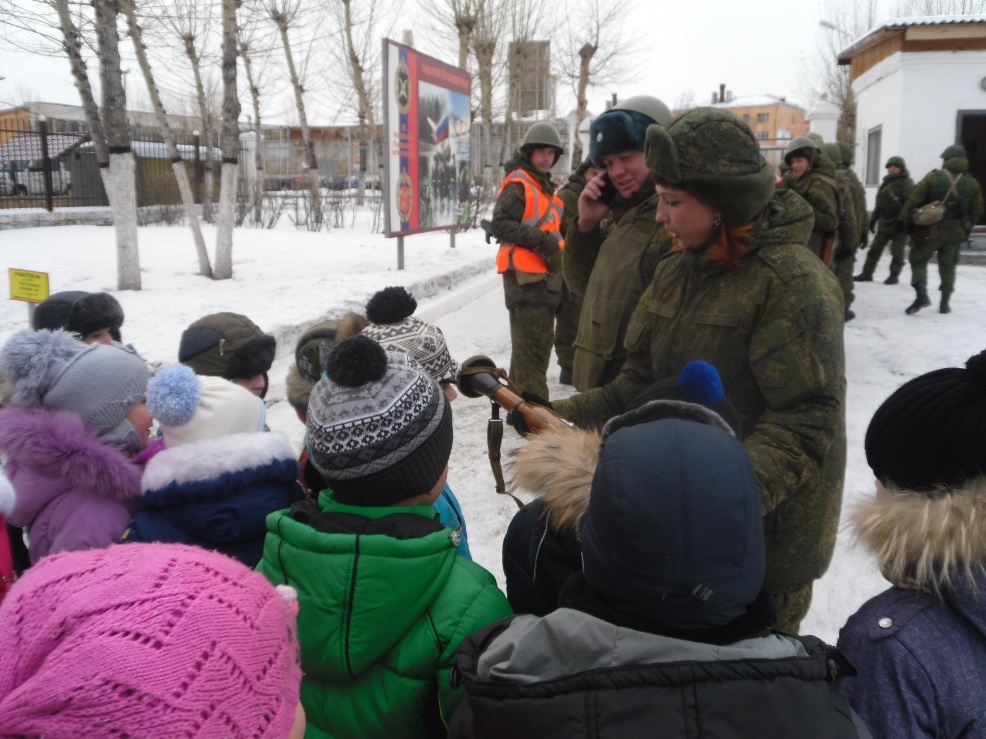 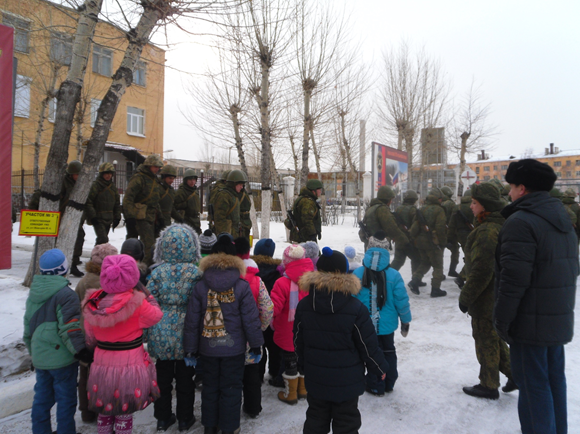 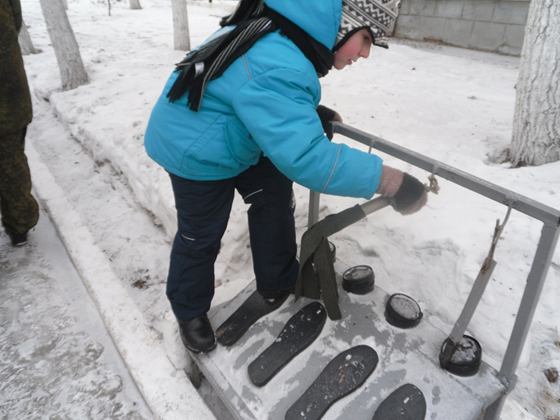 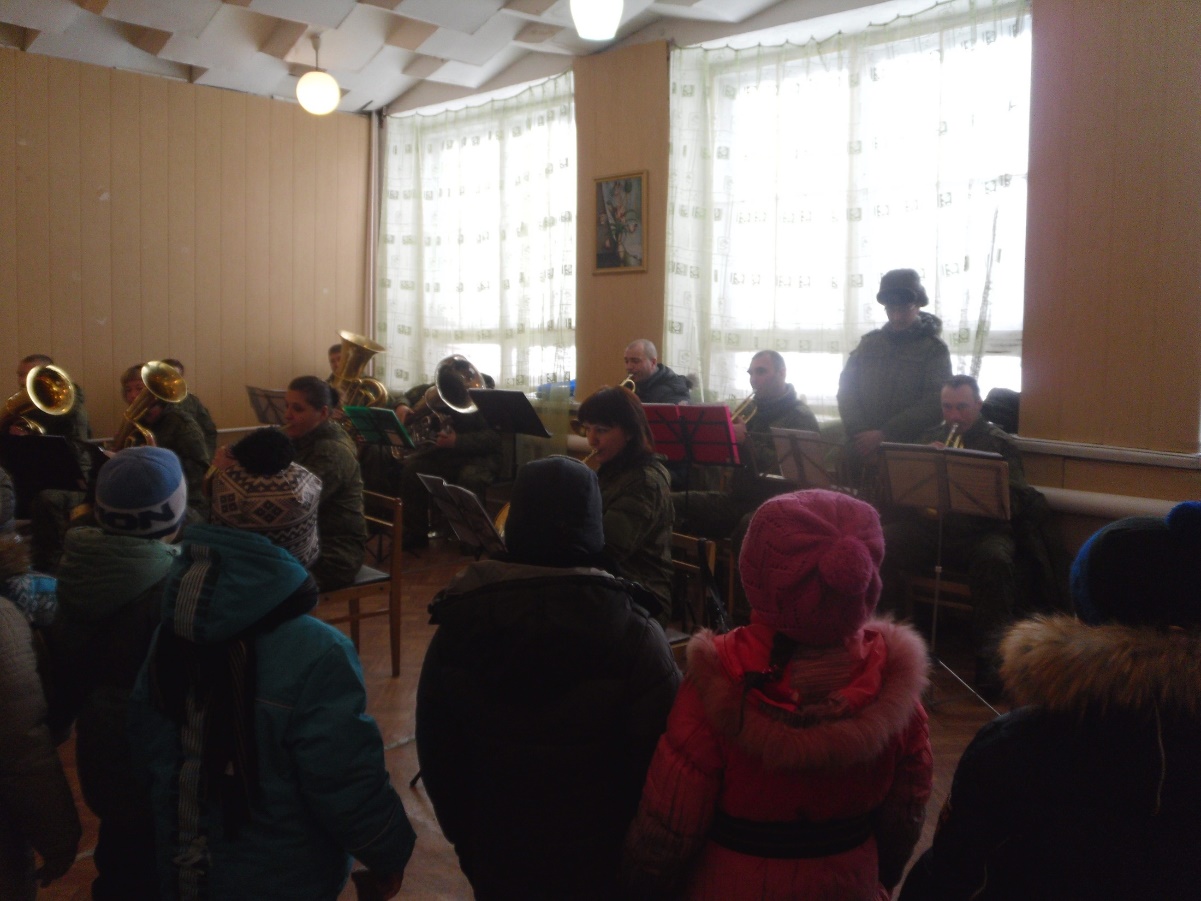 Там не только воюют, но и играют на музыкальных инструментах
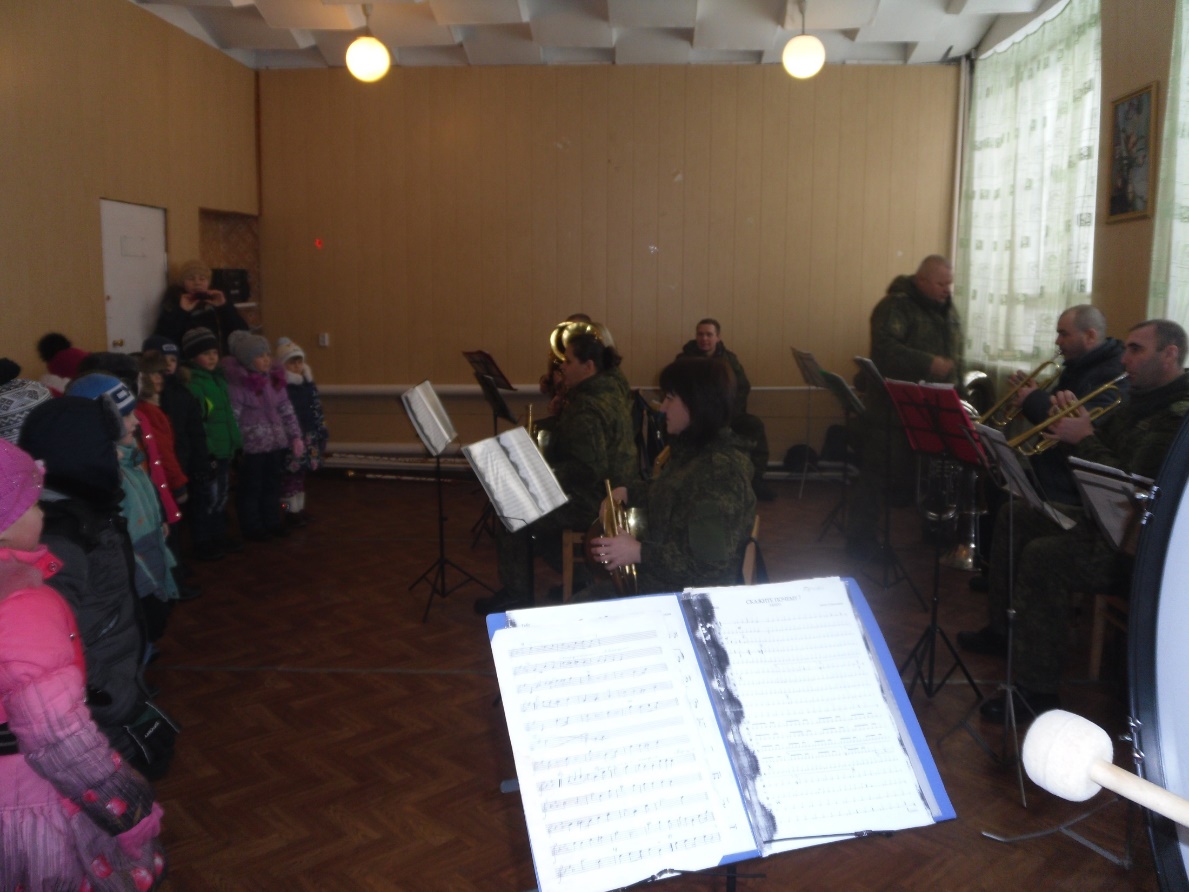 Скоро в школу я пойду, новых там друзей найду
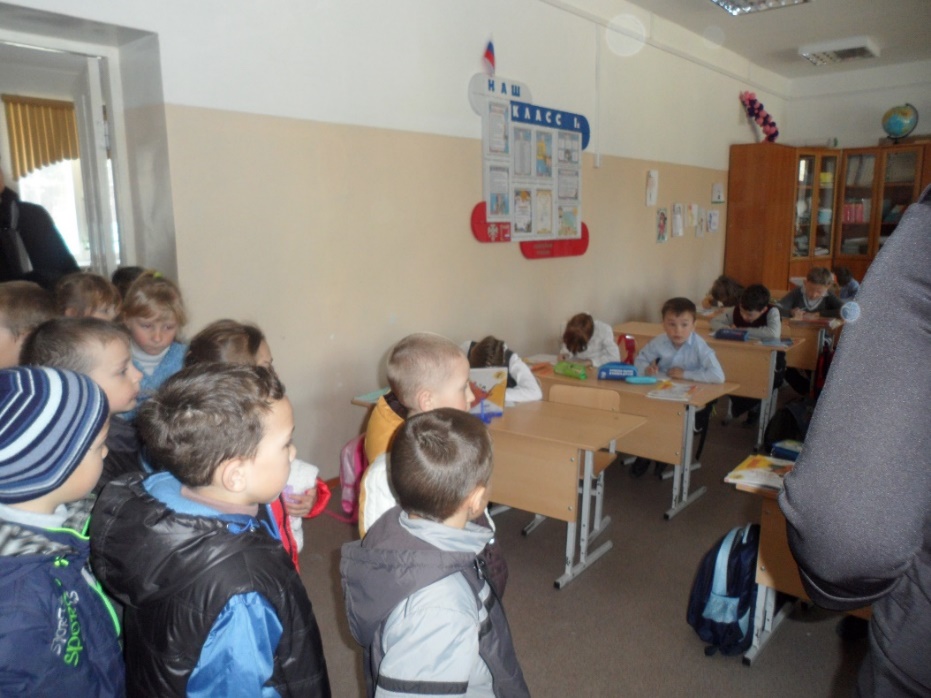 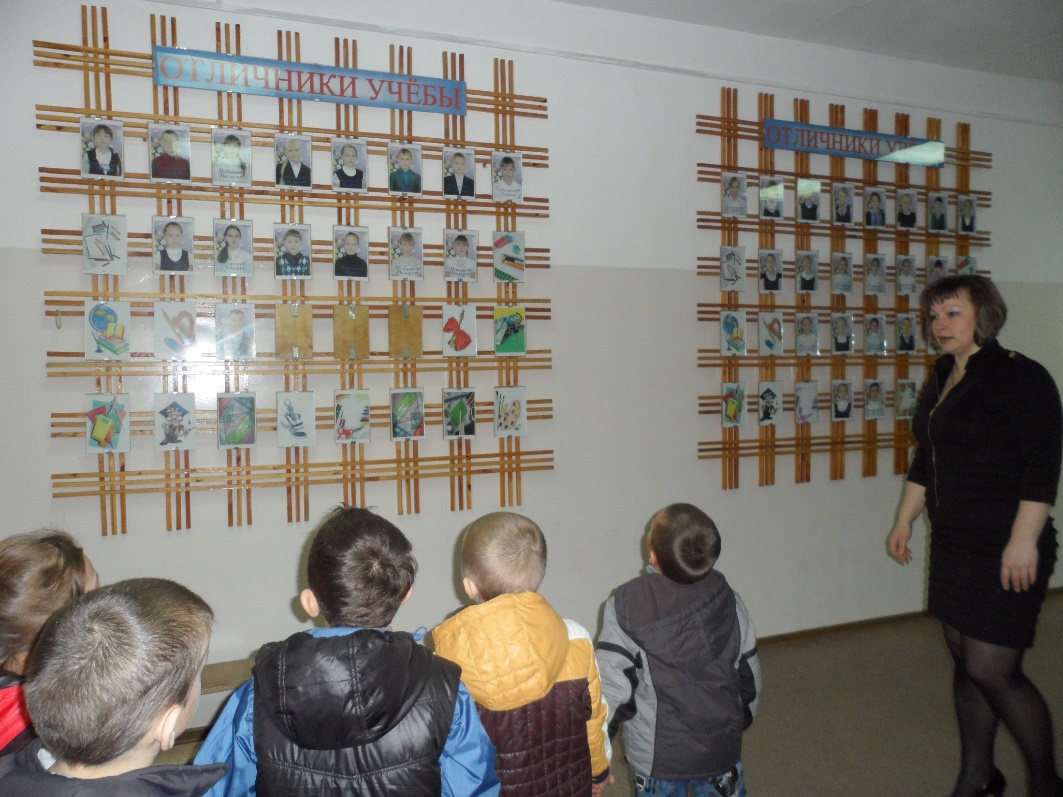 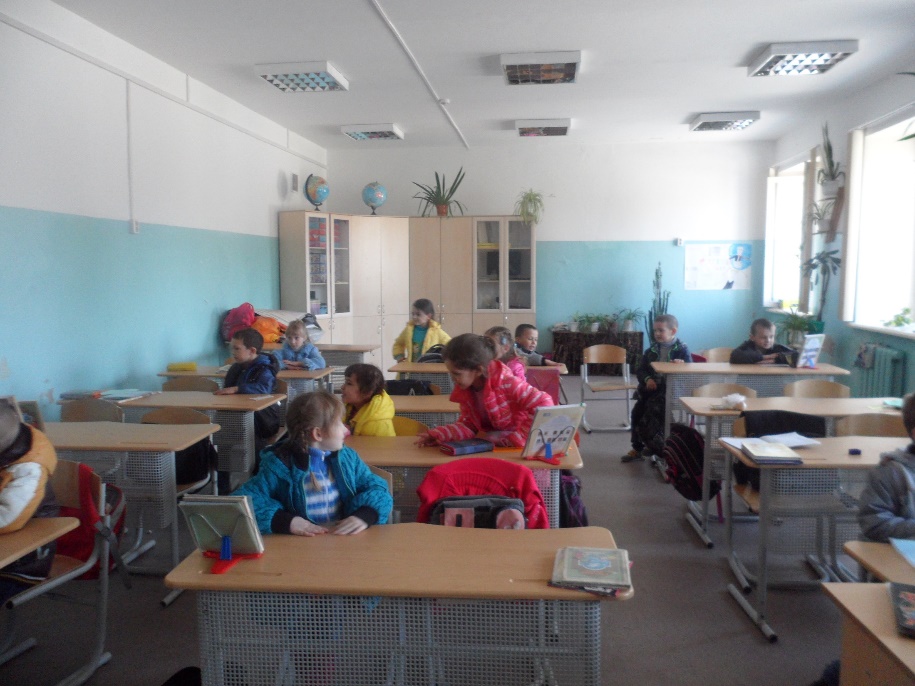 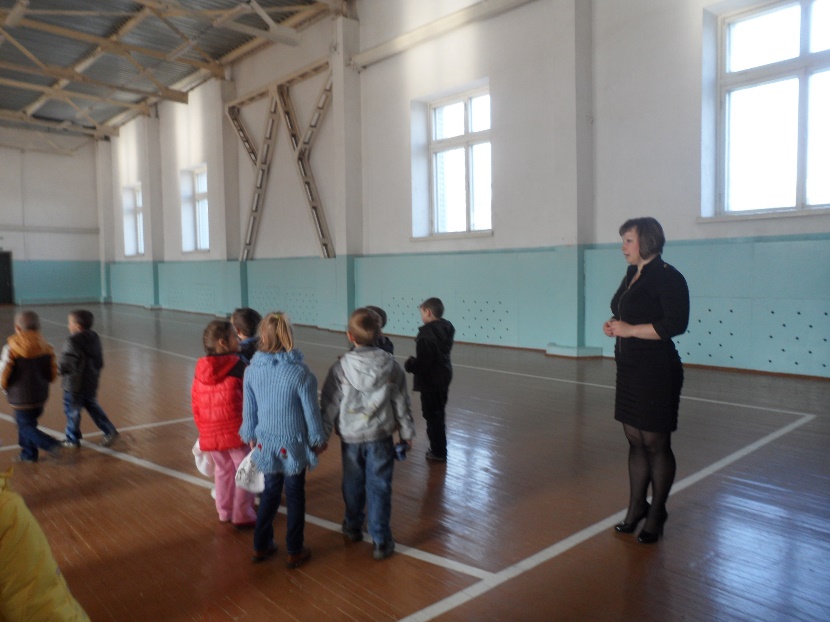 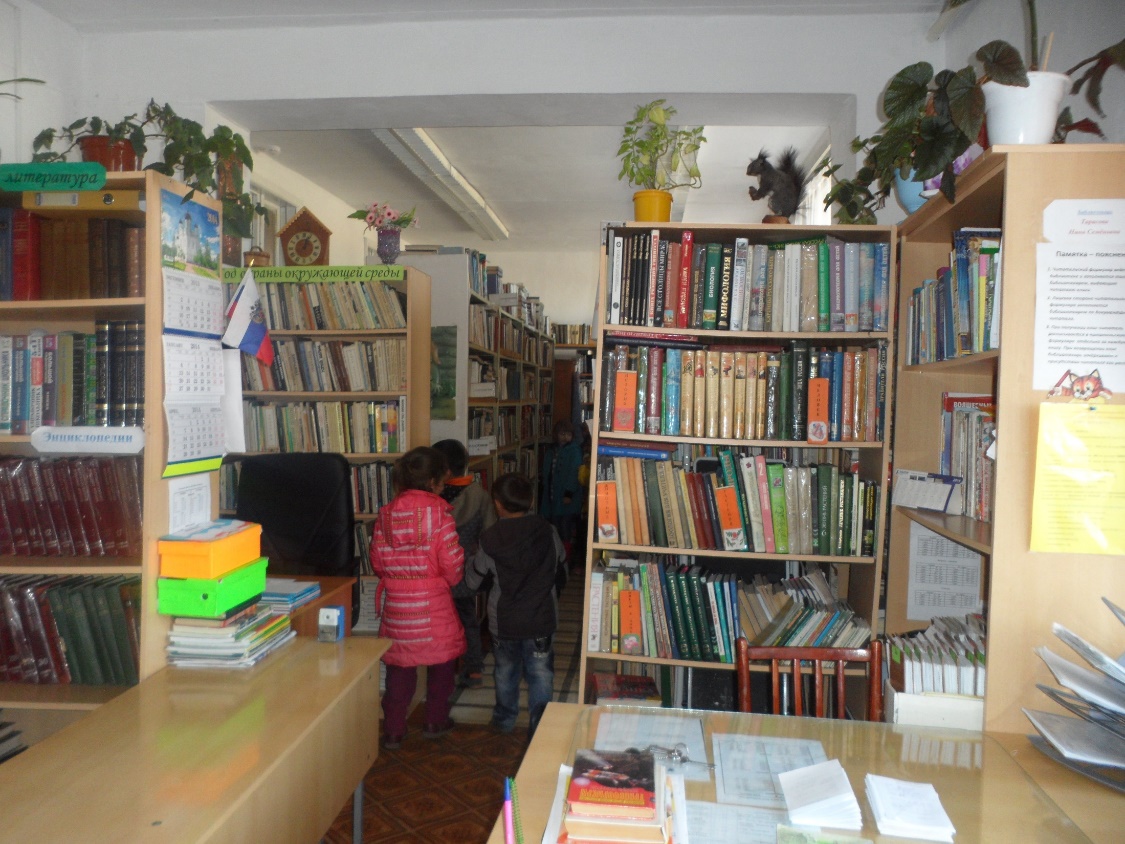 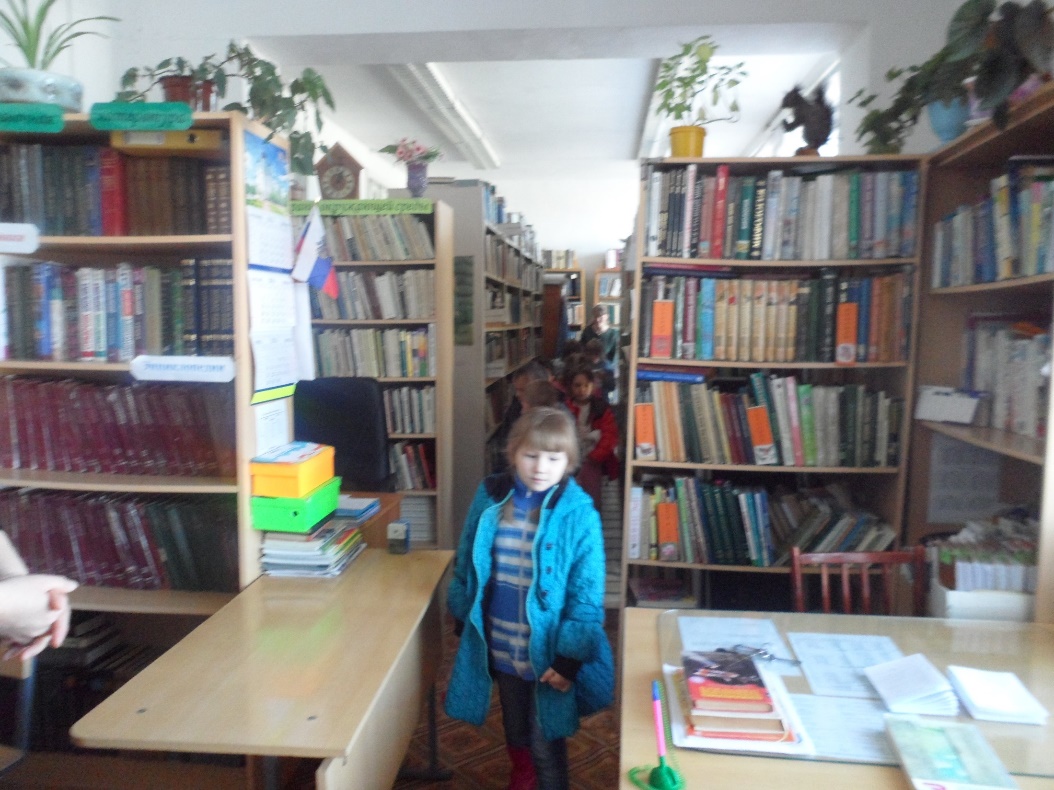 Как много книг в библиотеке
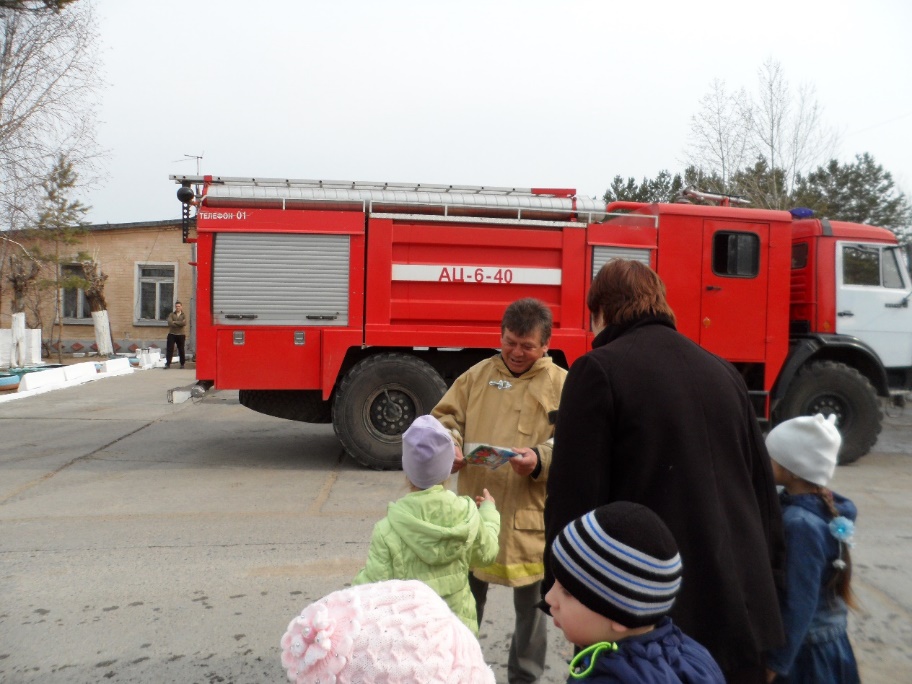 Я б в пожарные пошел.                                         Пусть меня научат.
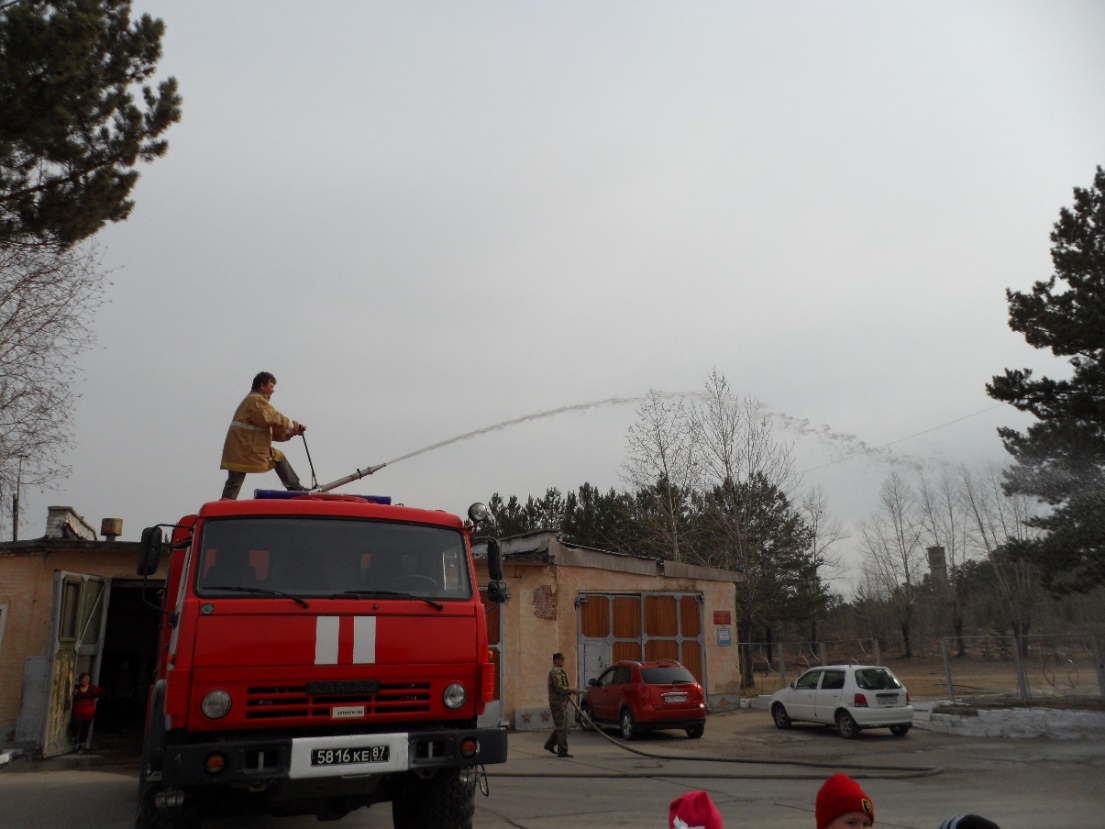 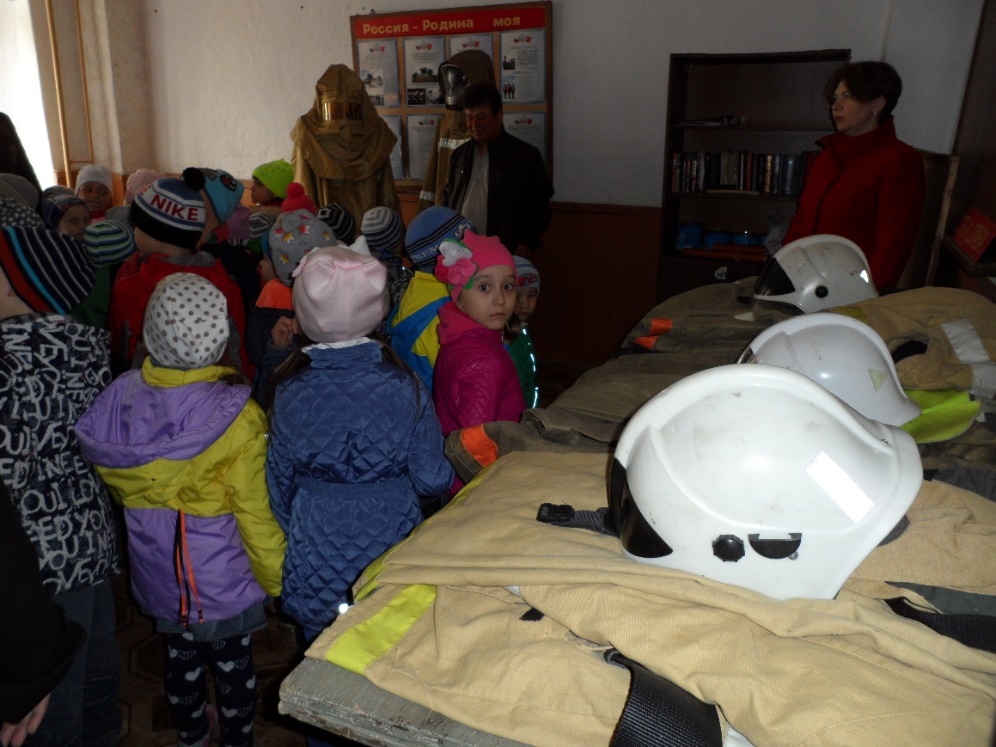 Наши праздники и развлечения.                  «Колядки»
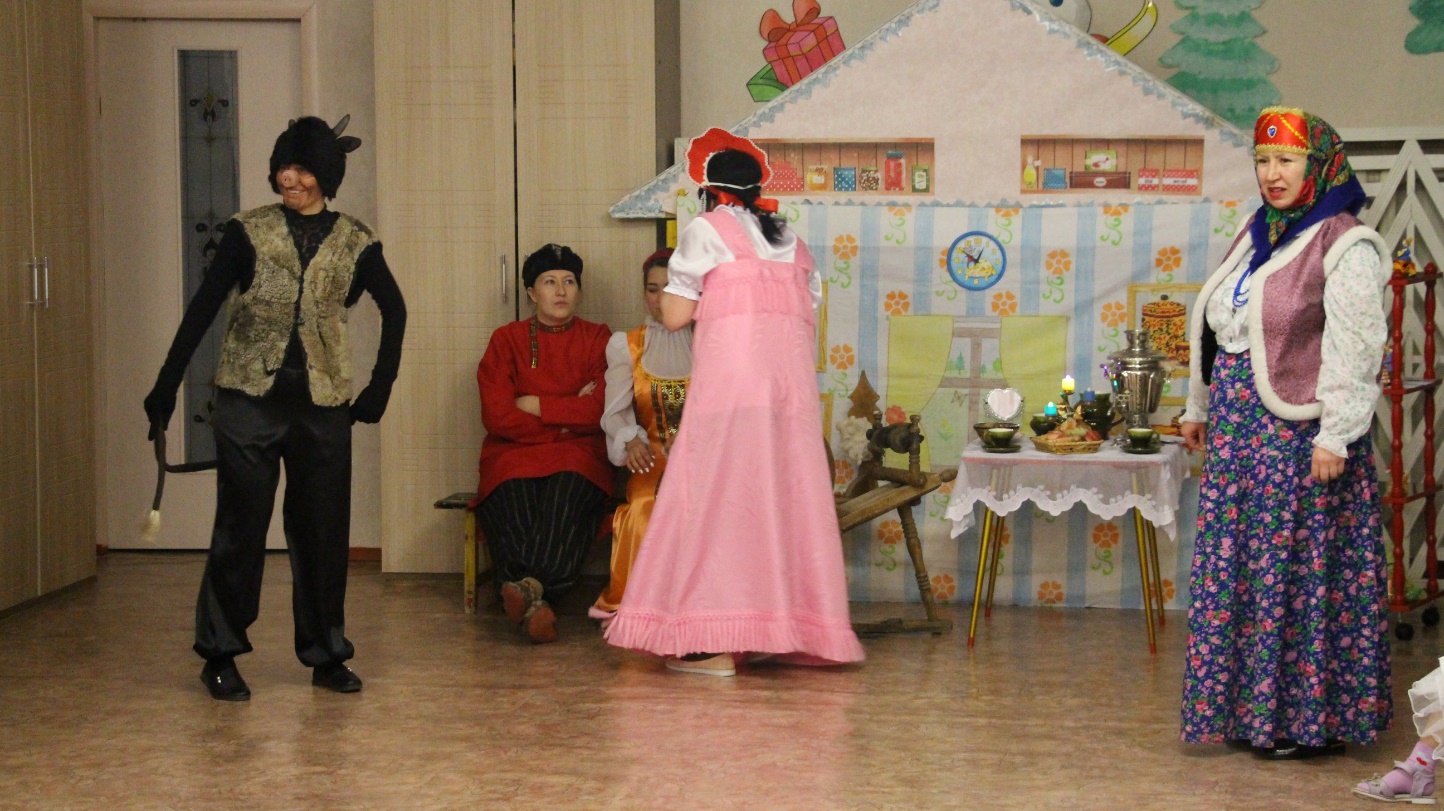 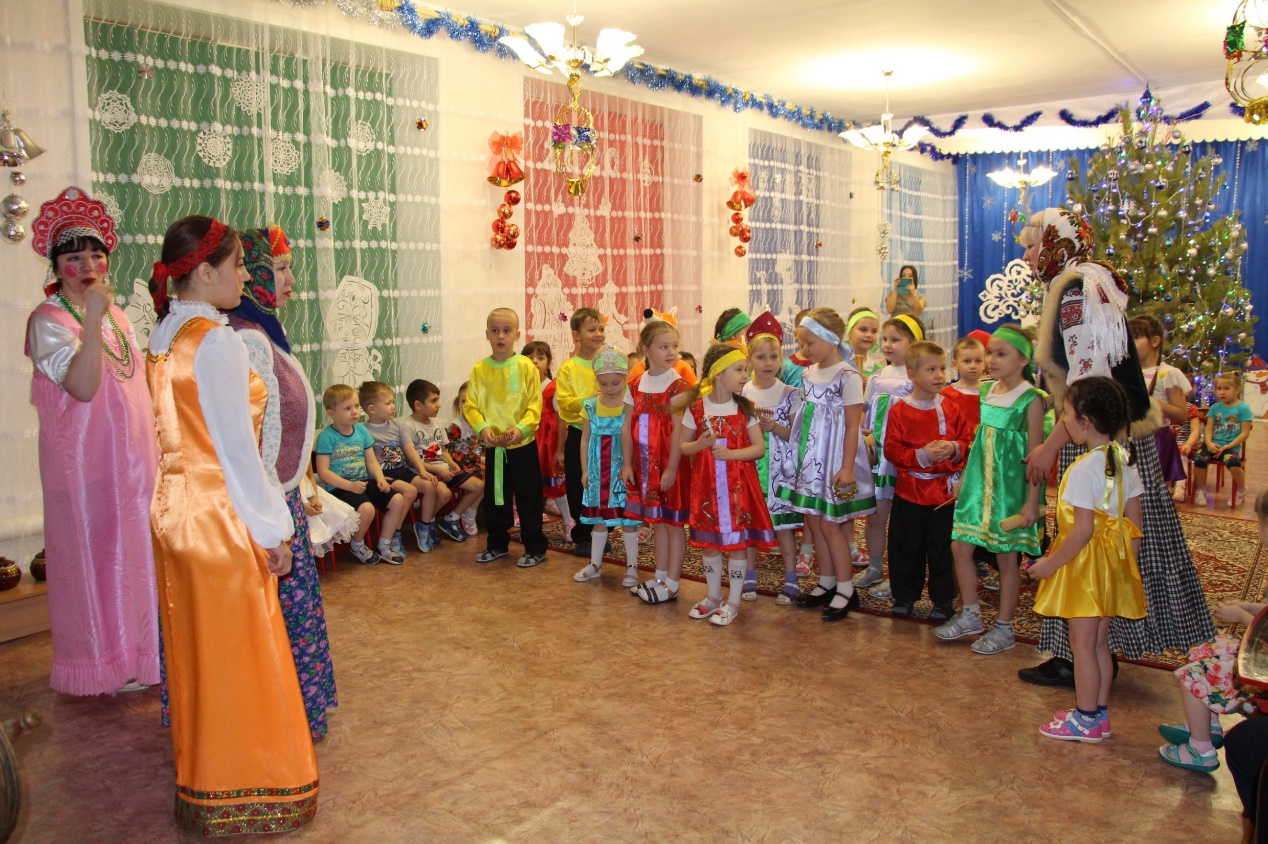 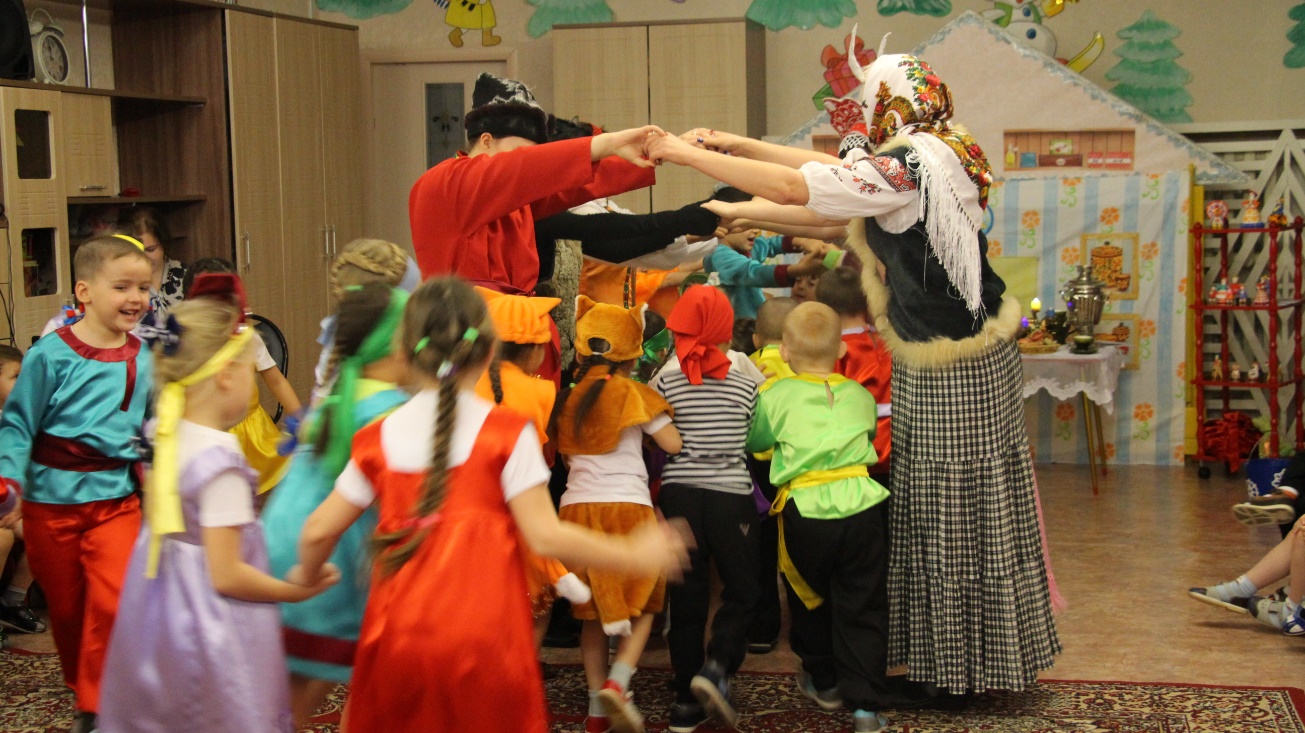 масленица приглашает – всех блинами угощает
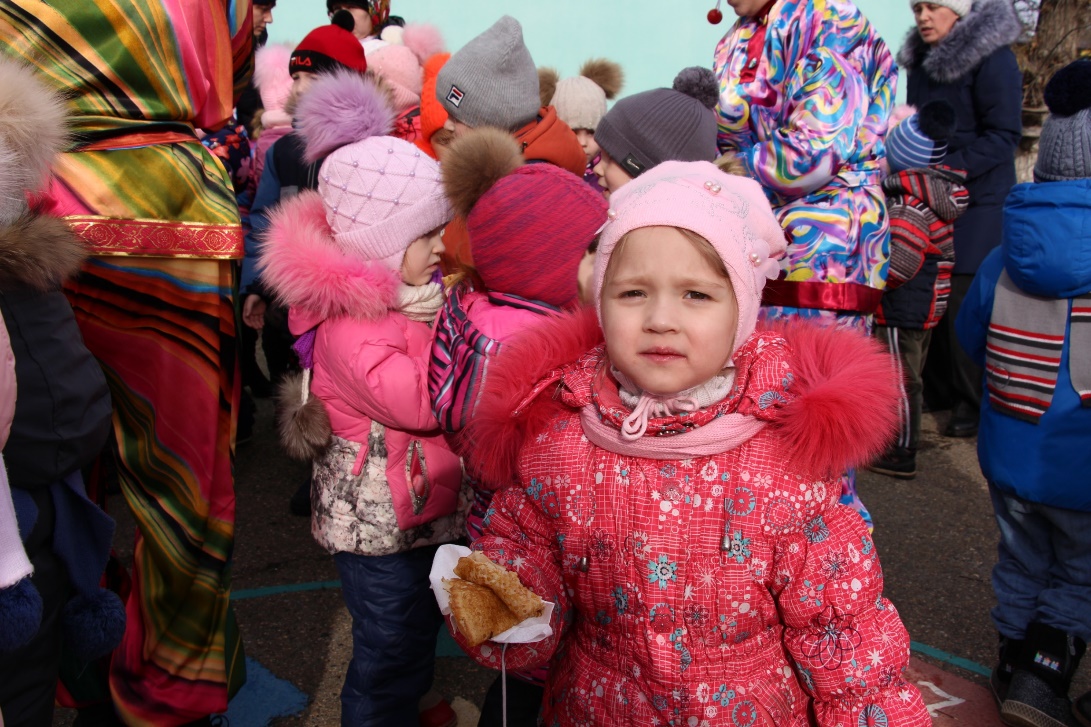 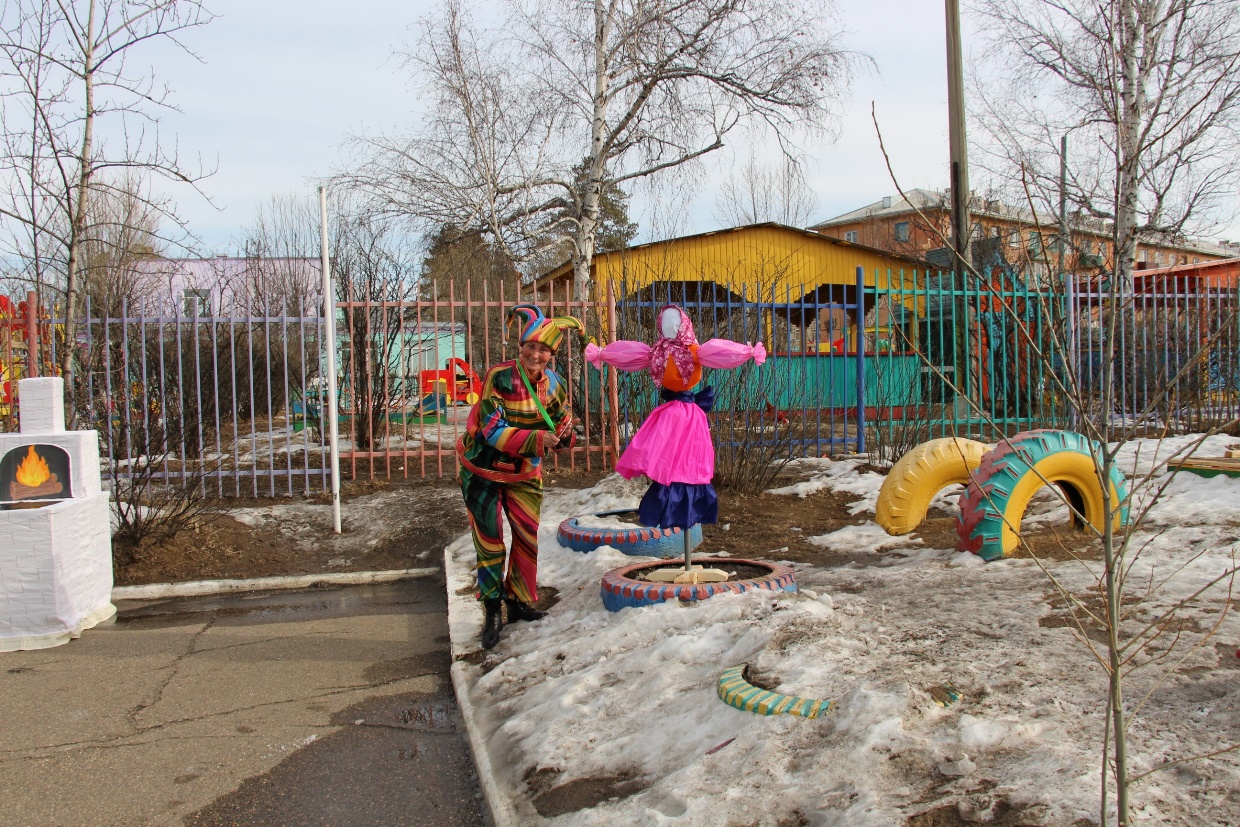 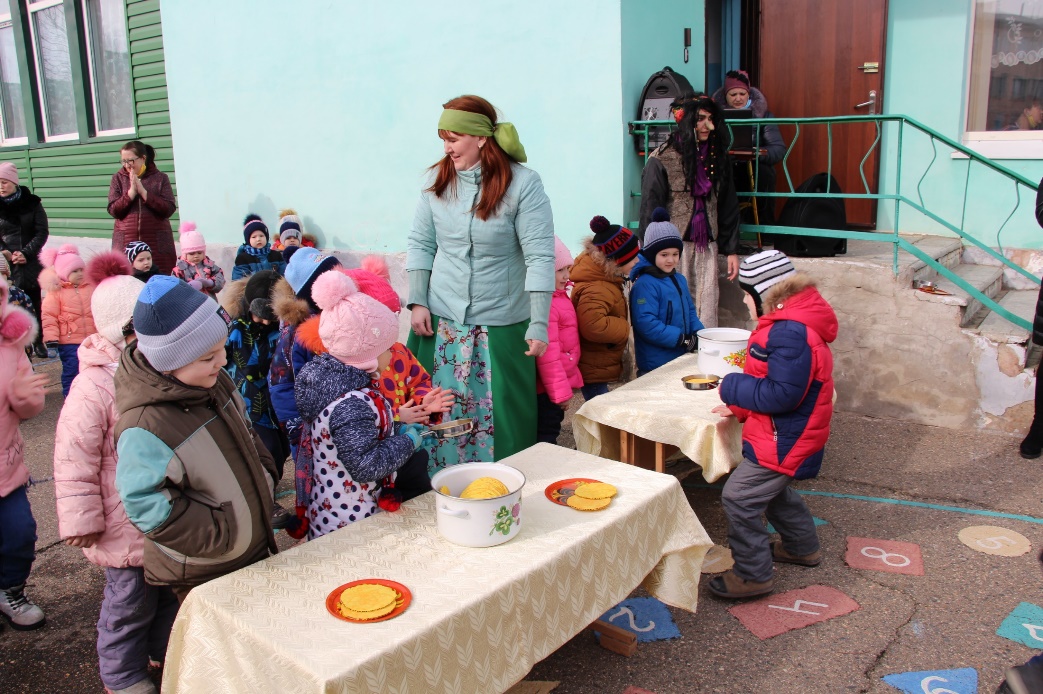 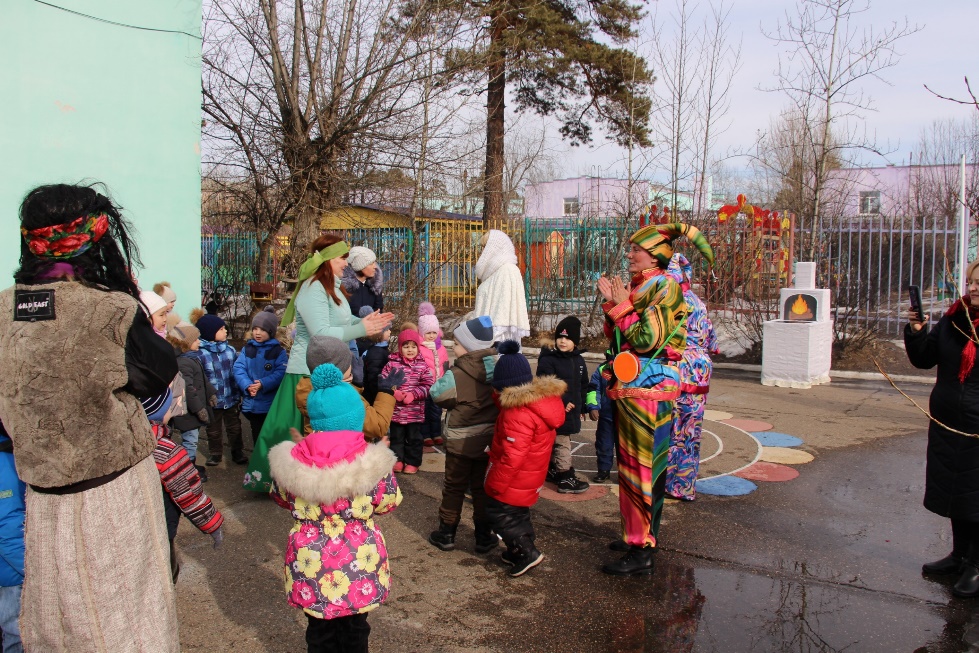 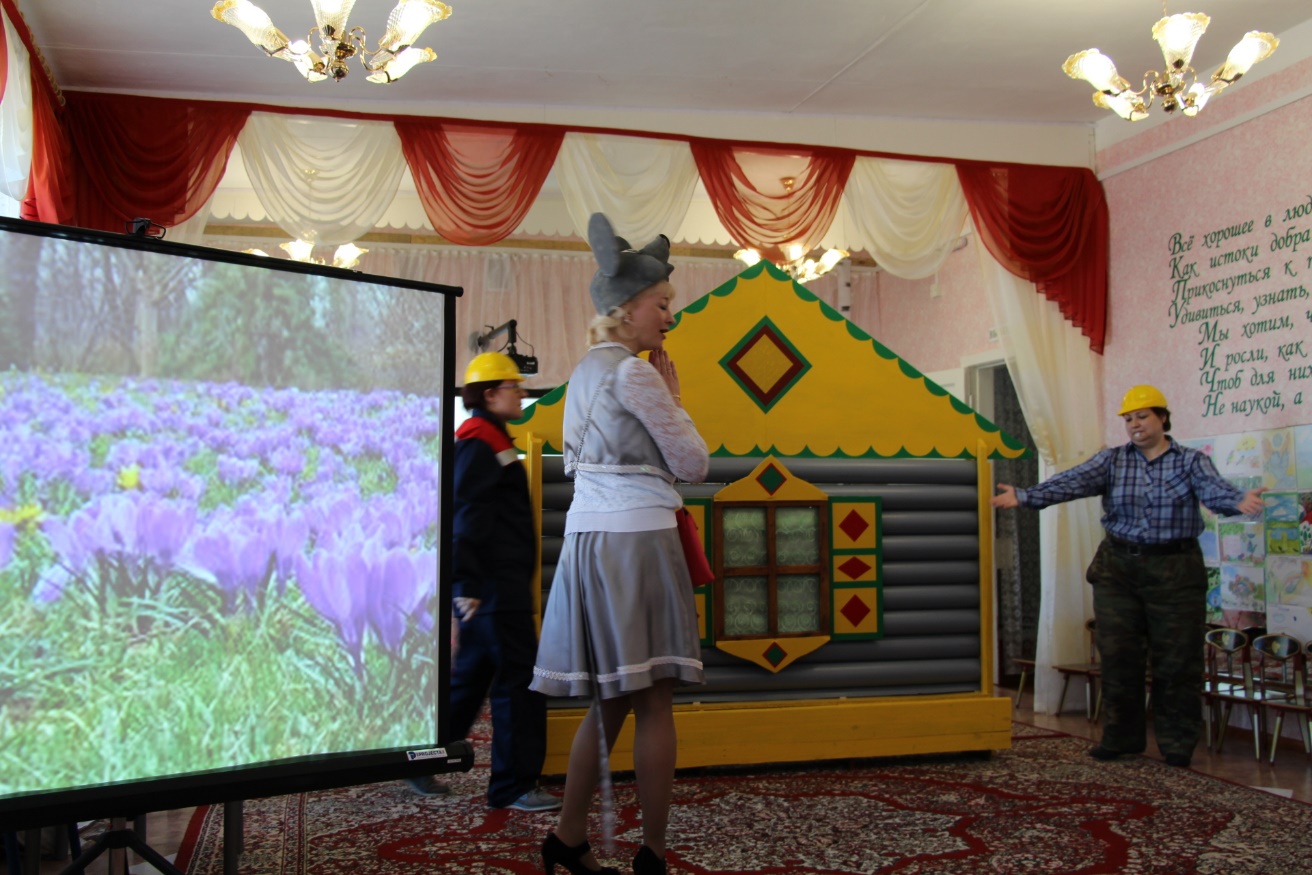 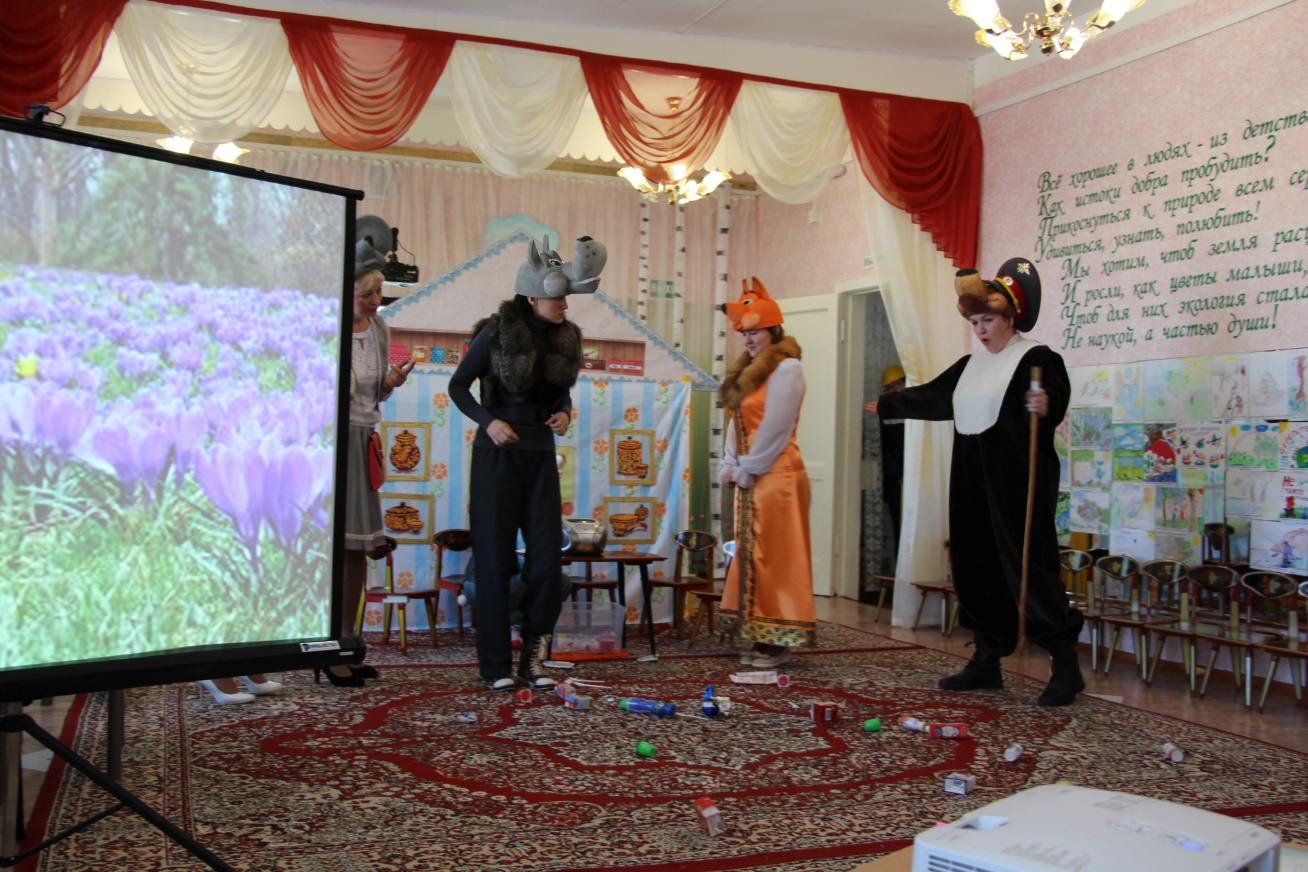 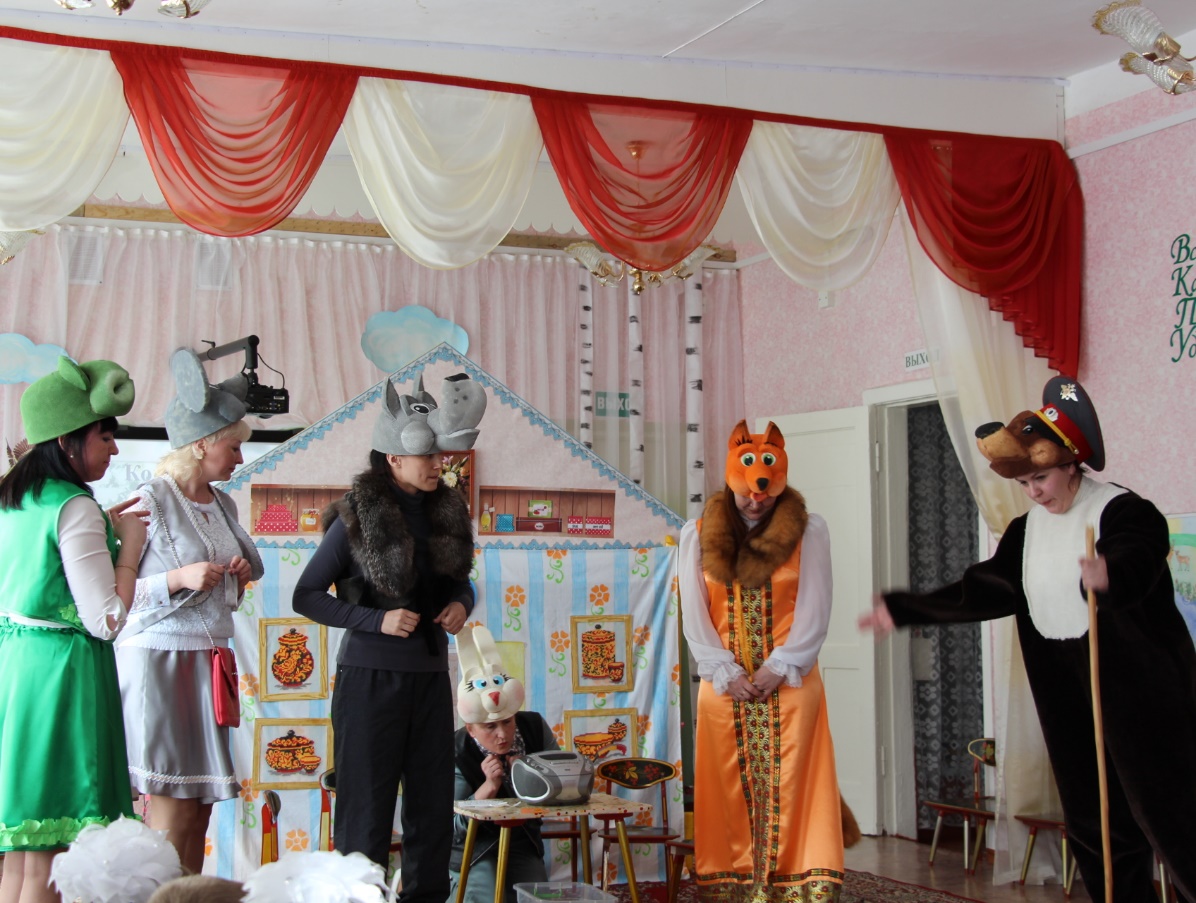 Сказки нас учат…
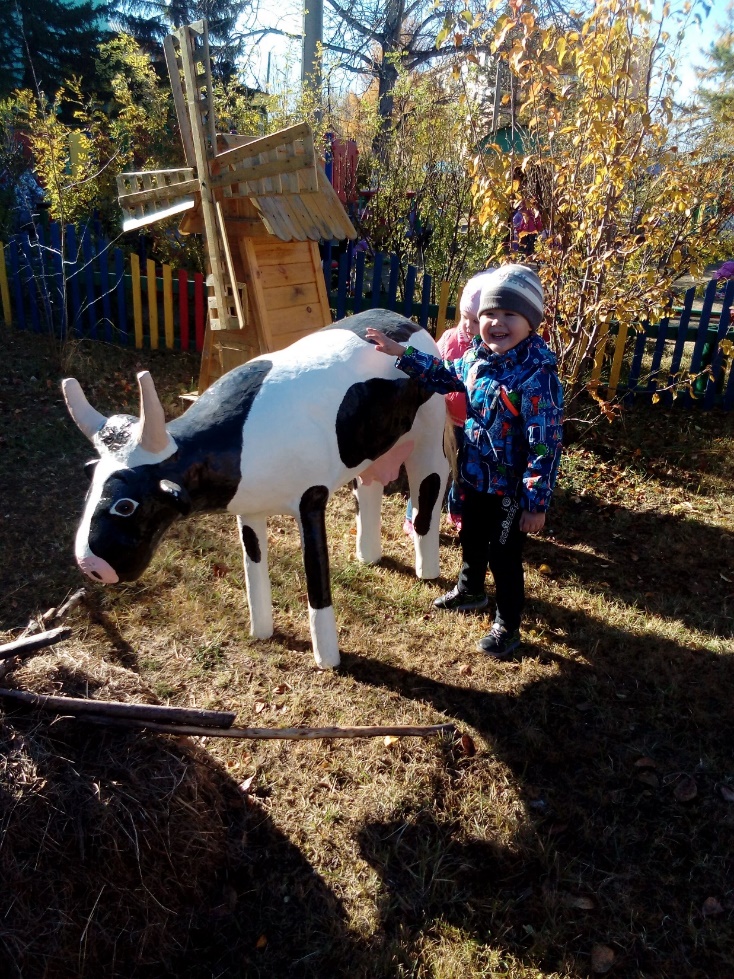 Наше любимое     «подворье»
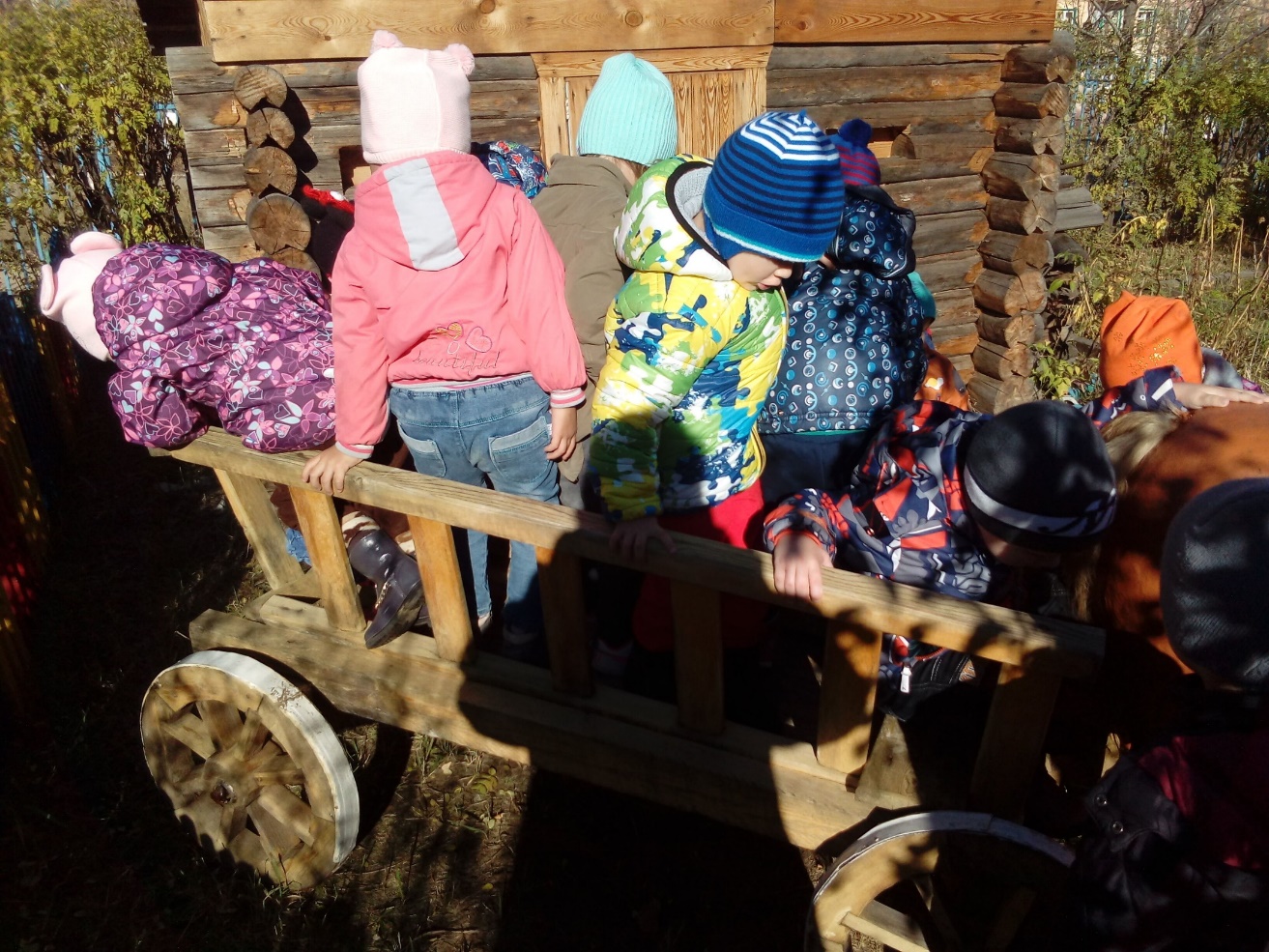 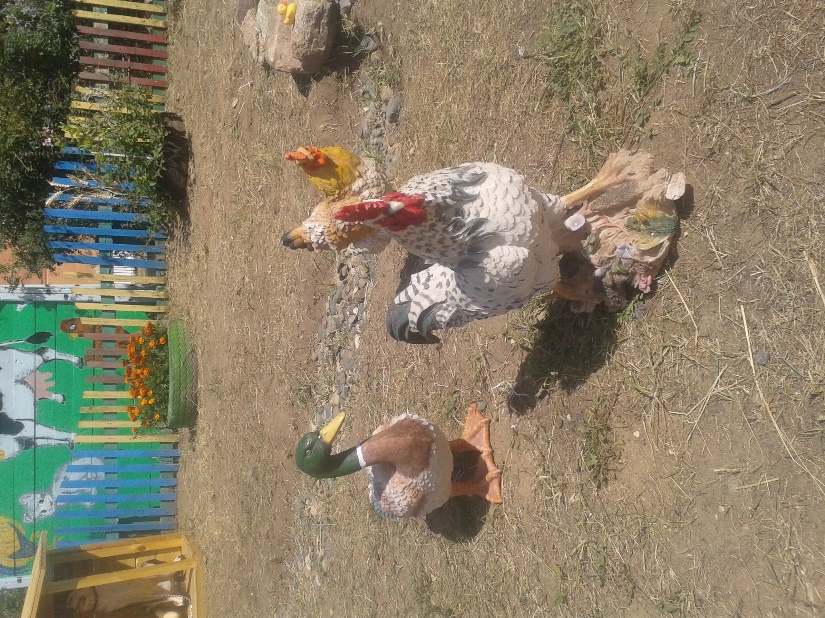 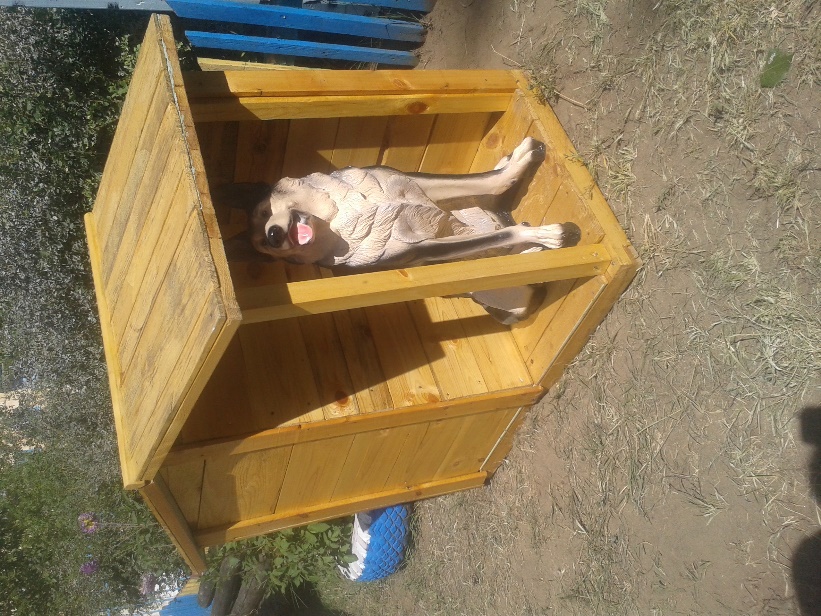 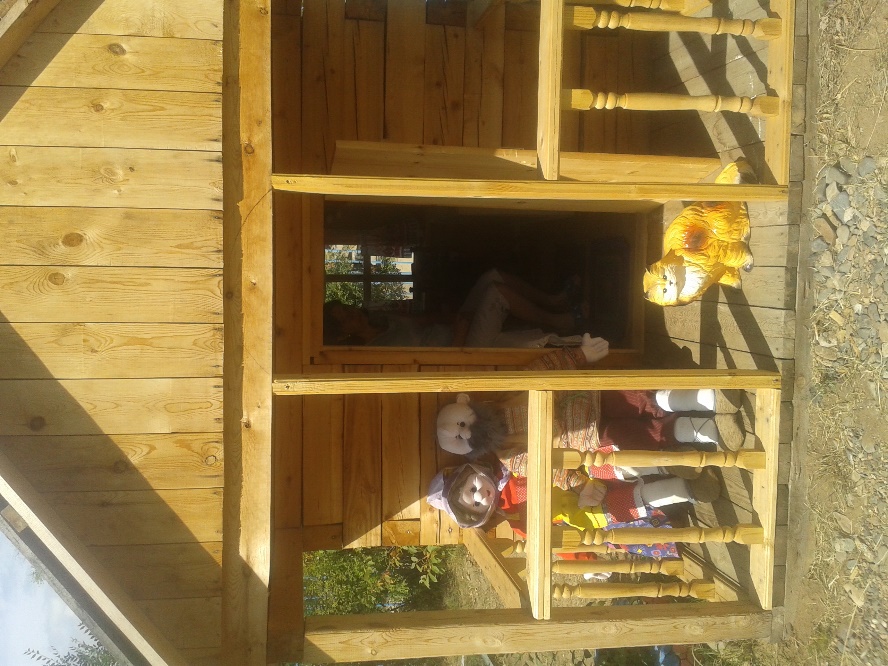 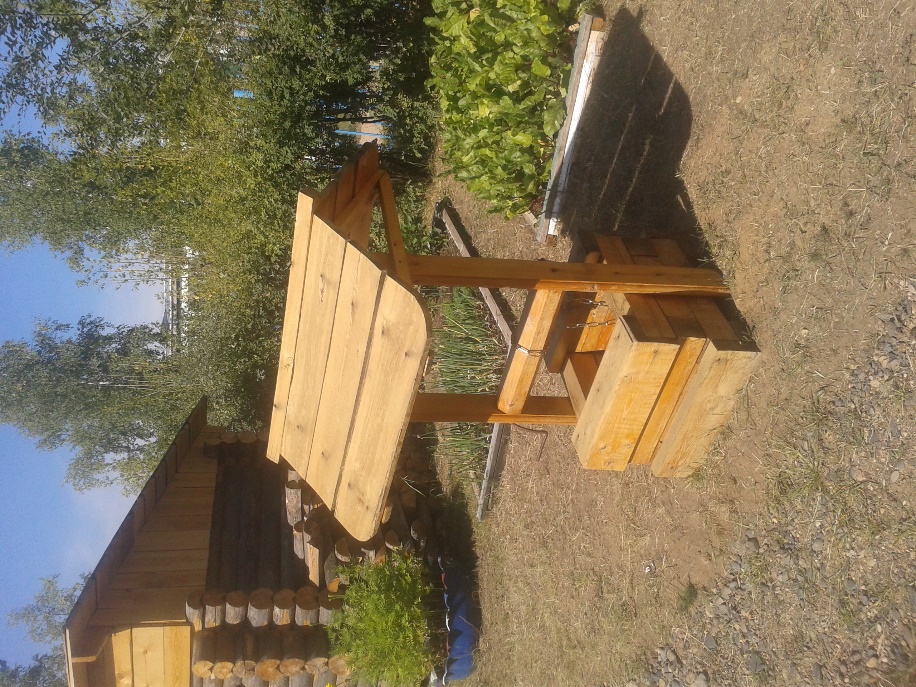 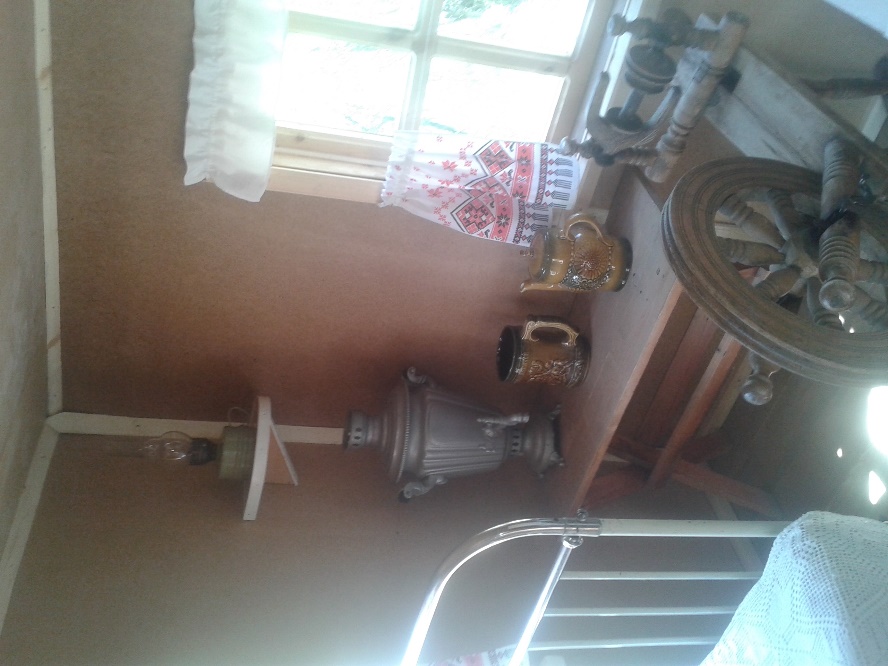 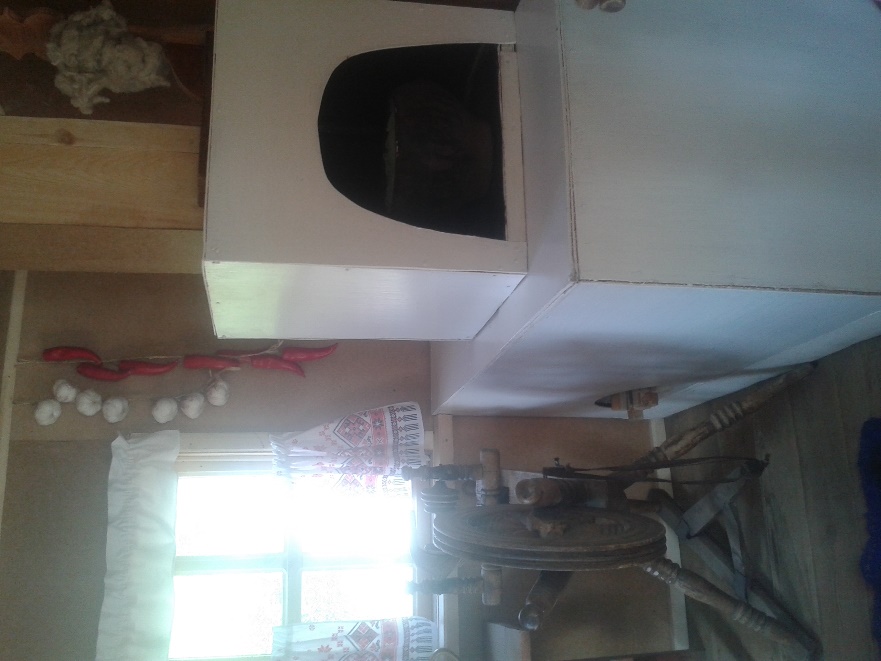 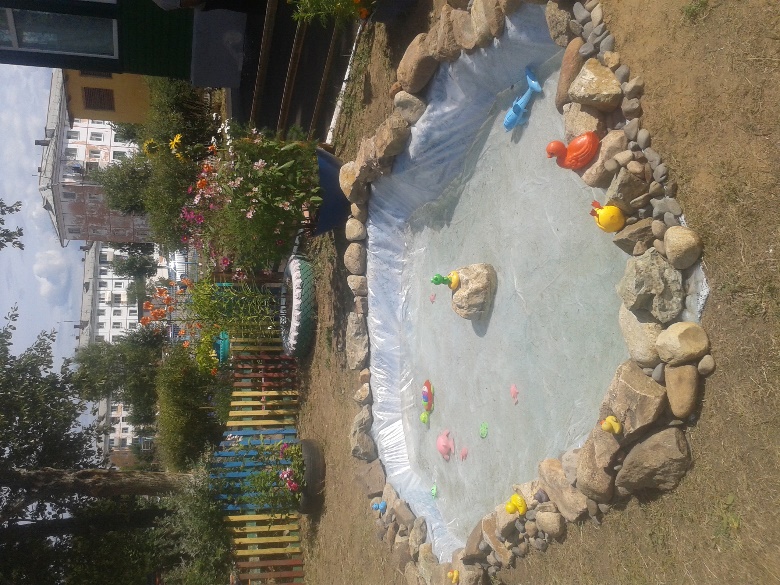 Русская изба
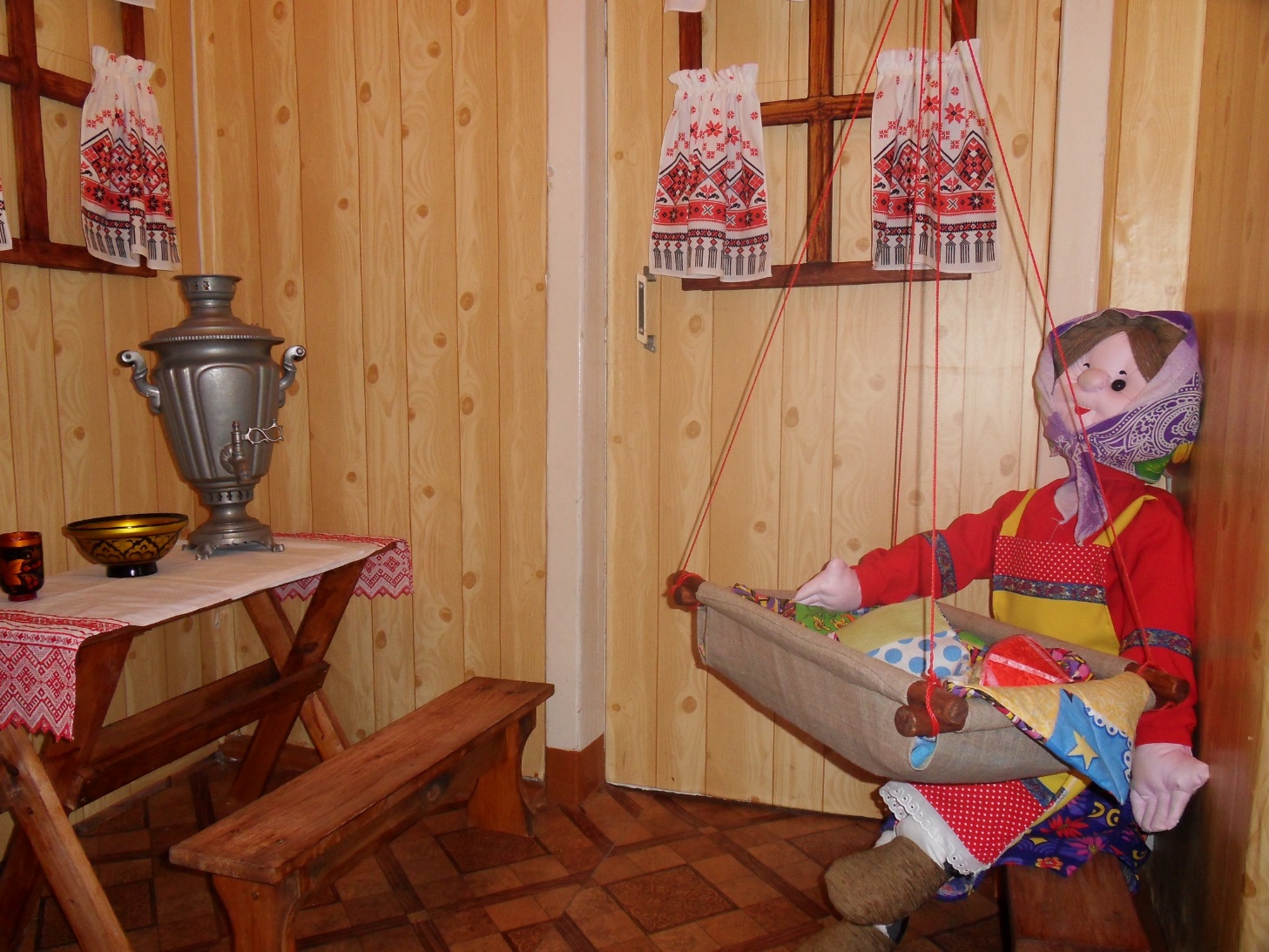 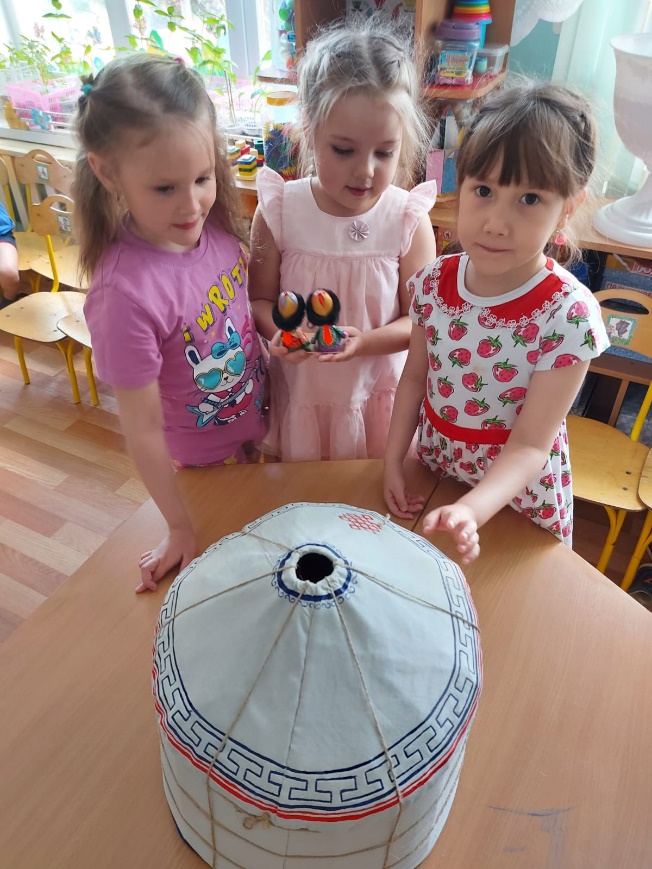 Буряты – коренные жители Забайкалья
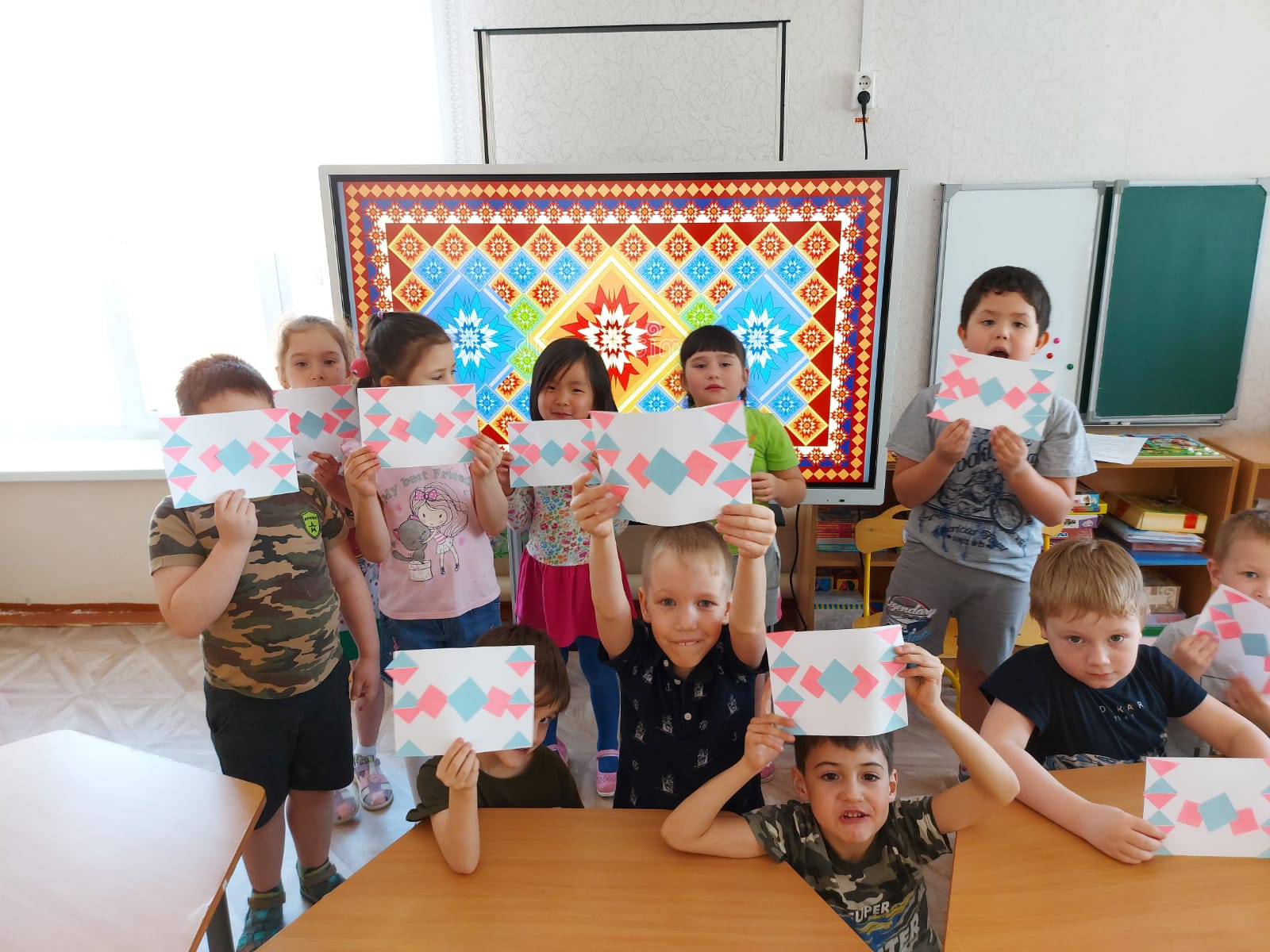 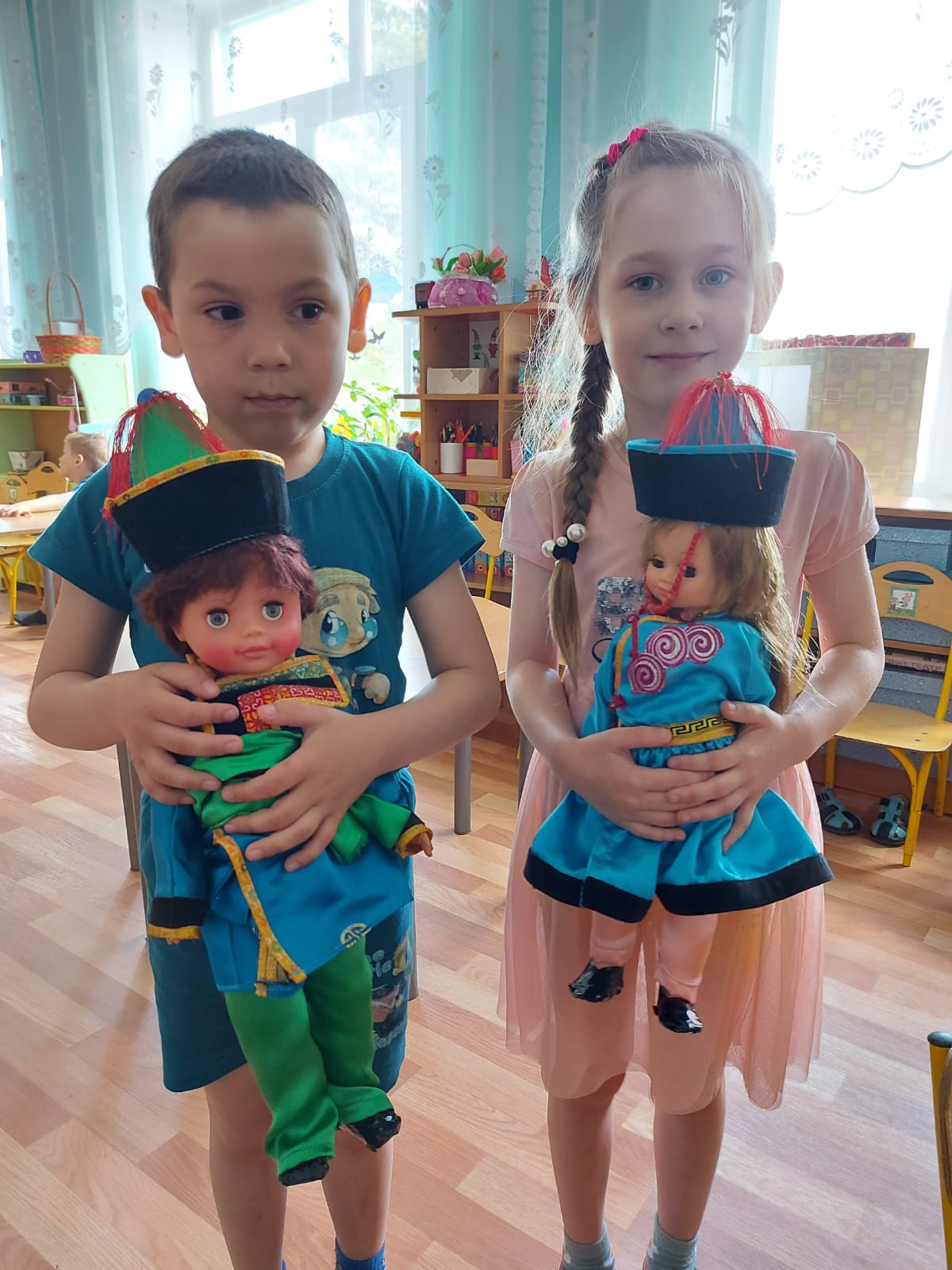 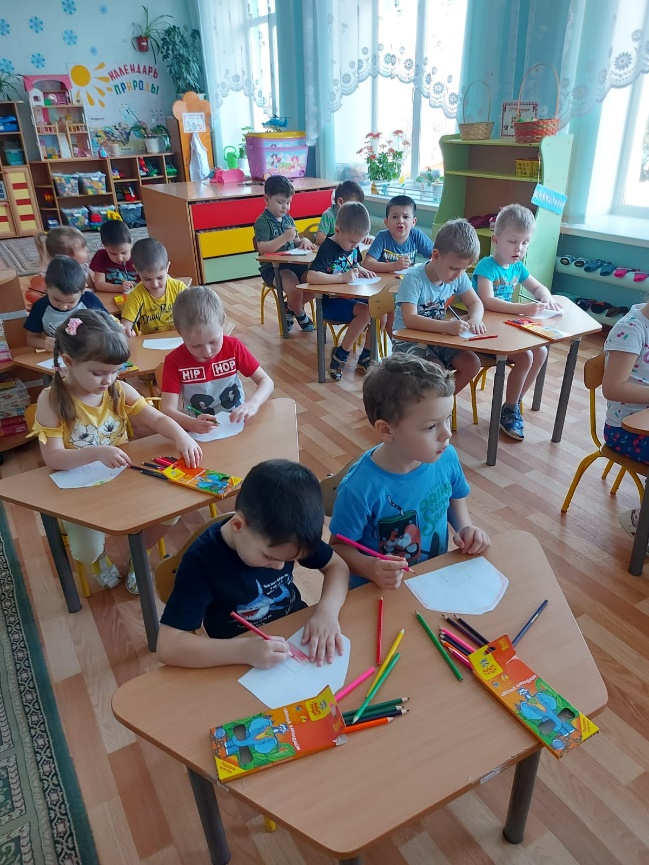 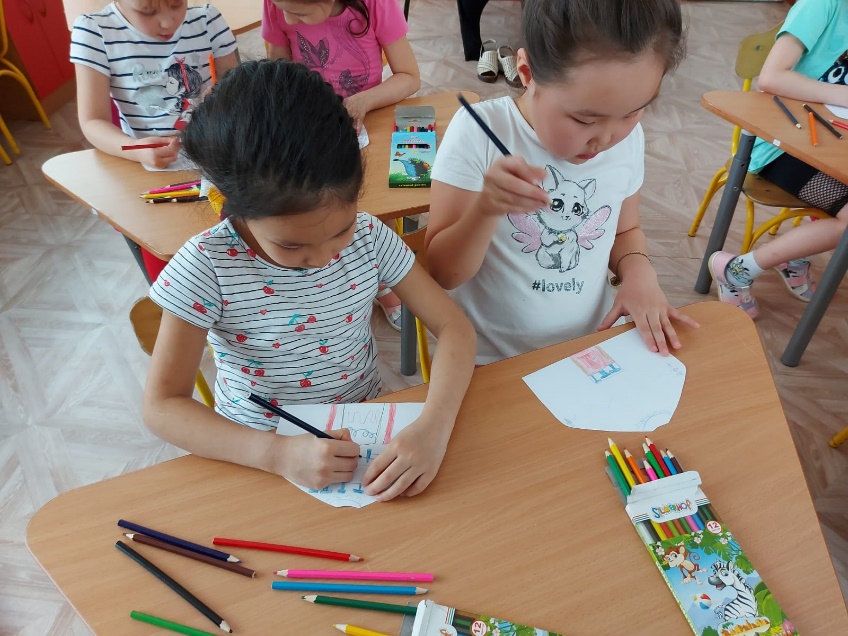 Мы знаем писателей забайкальцев
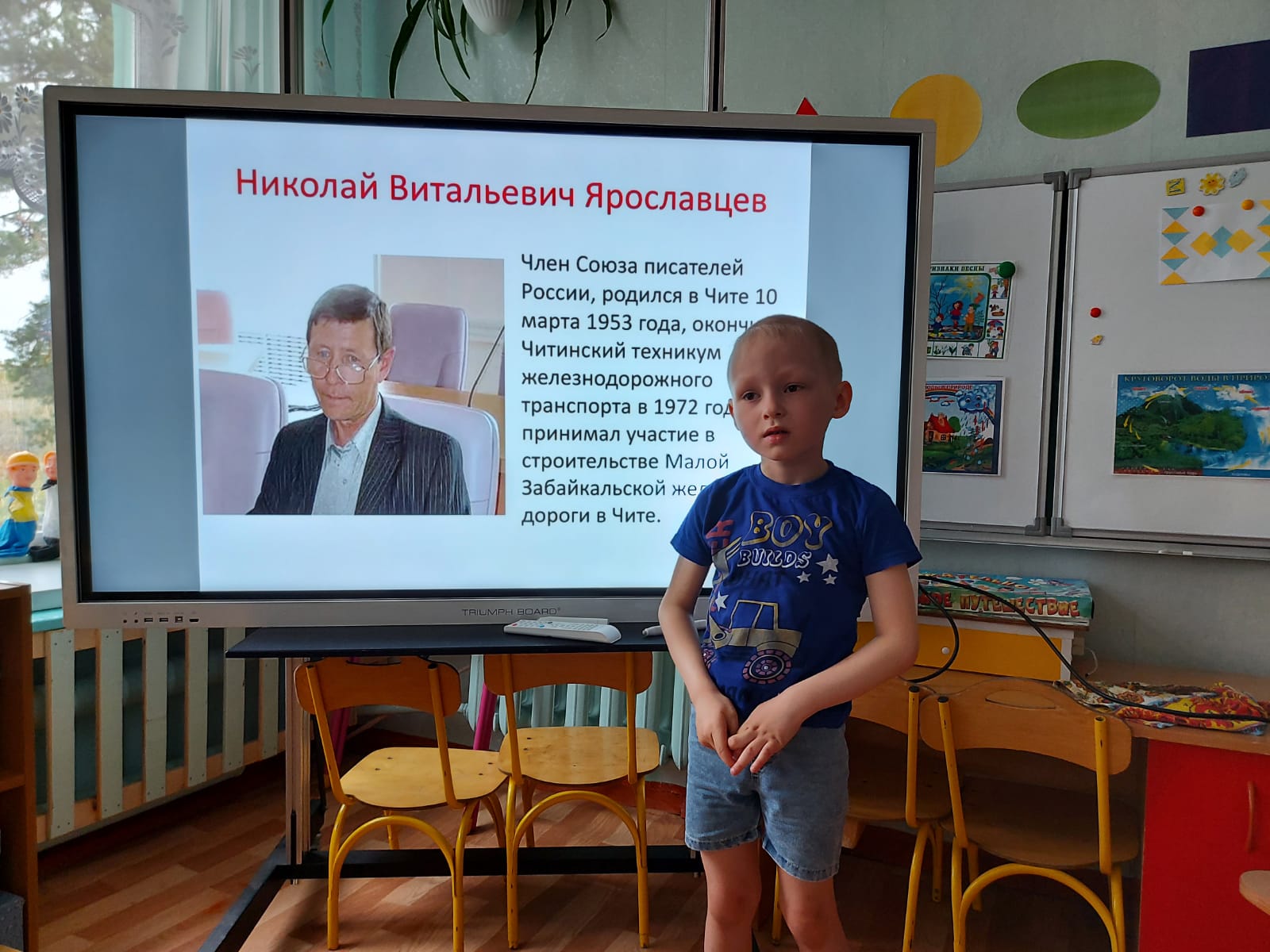 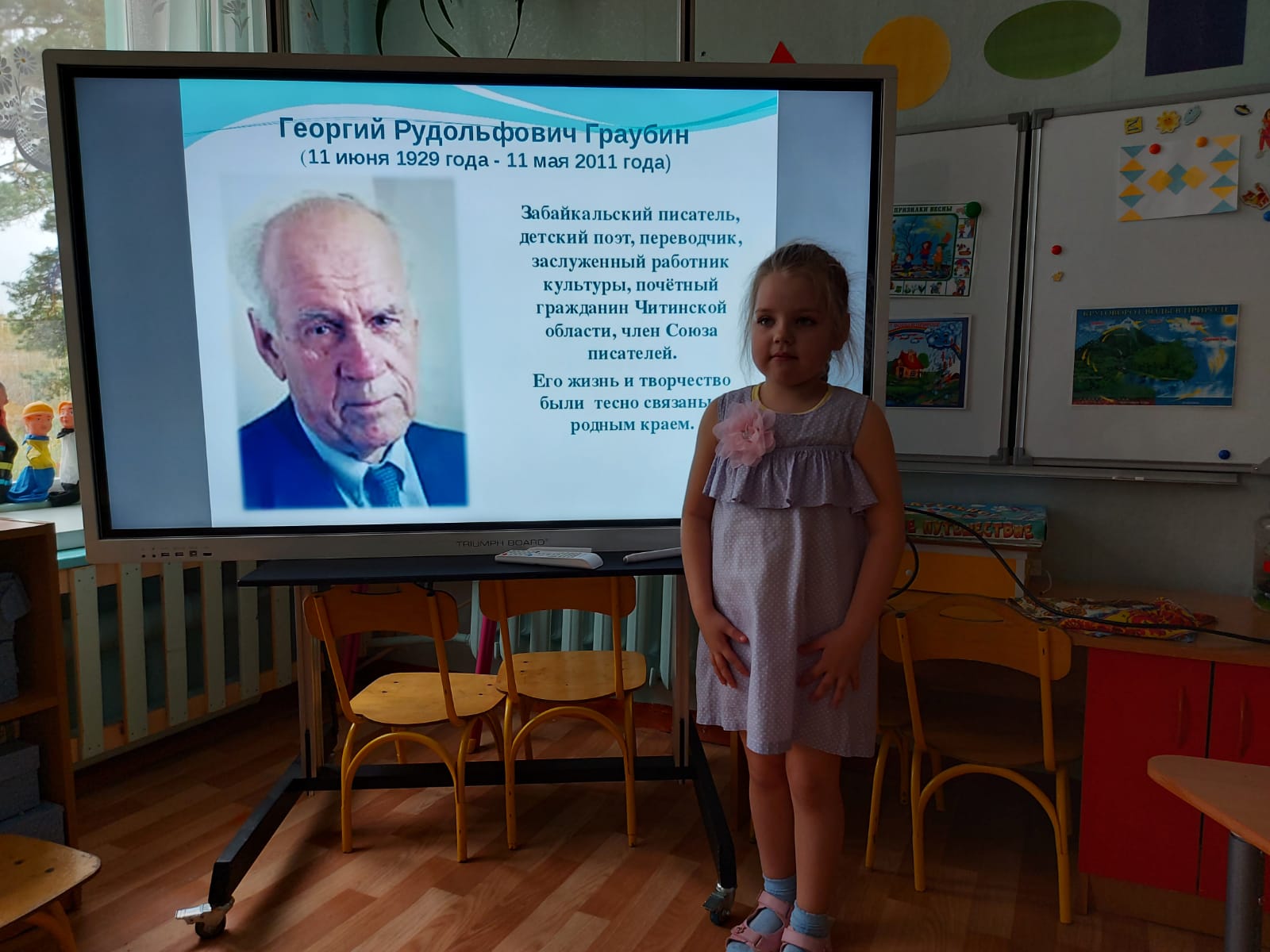 Хлеб – всему голова
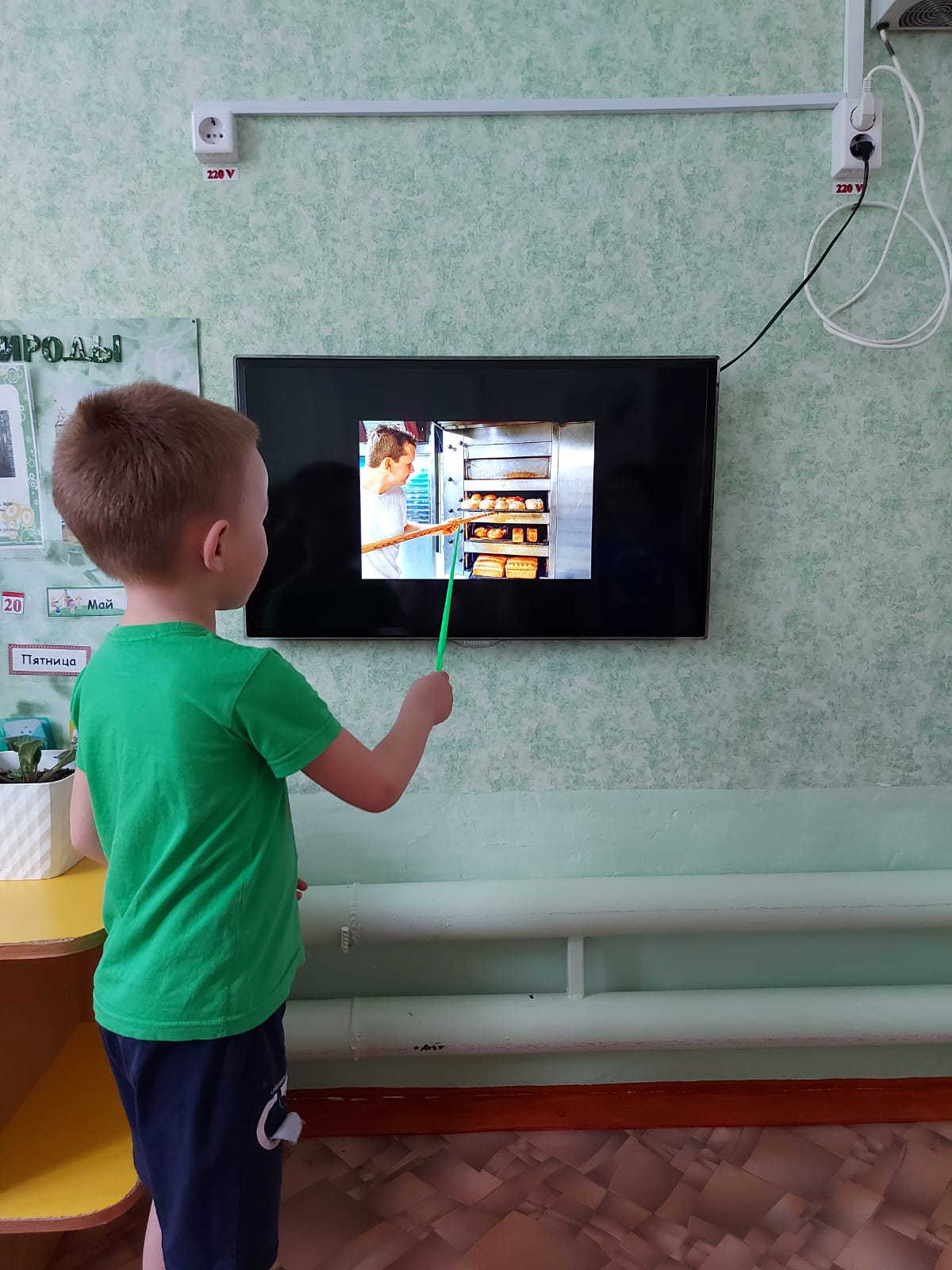 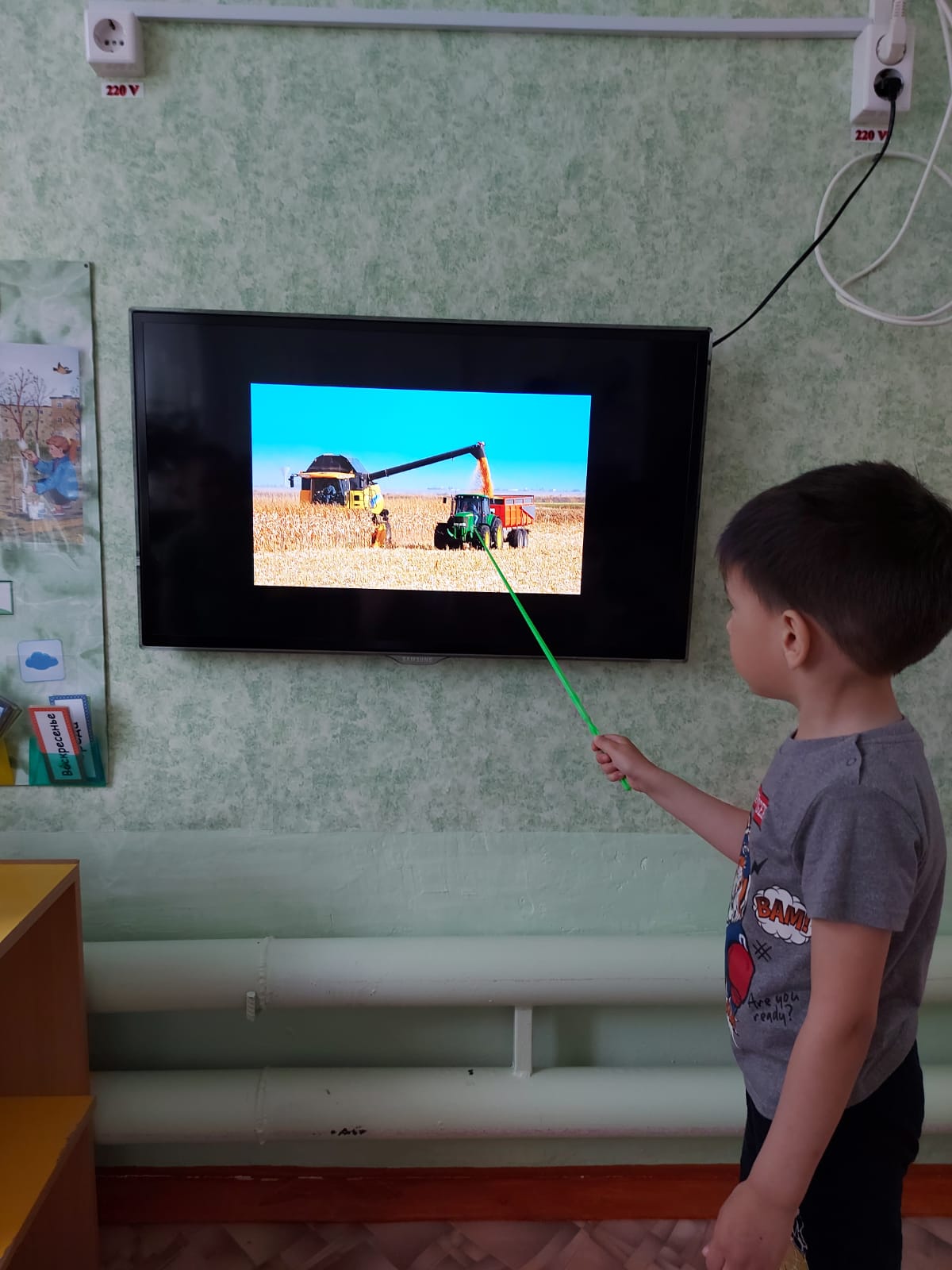 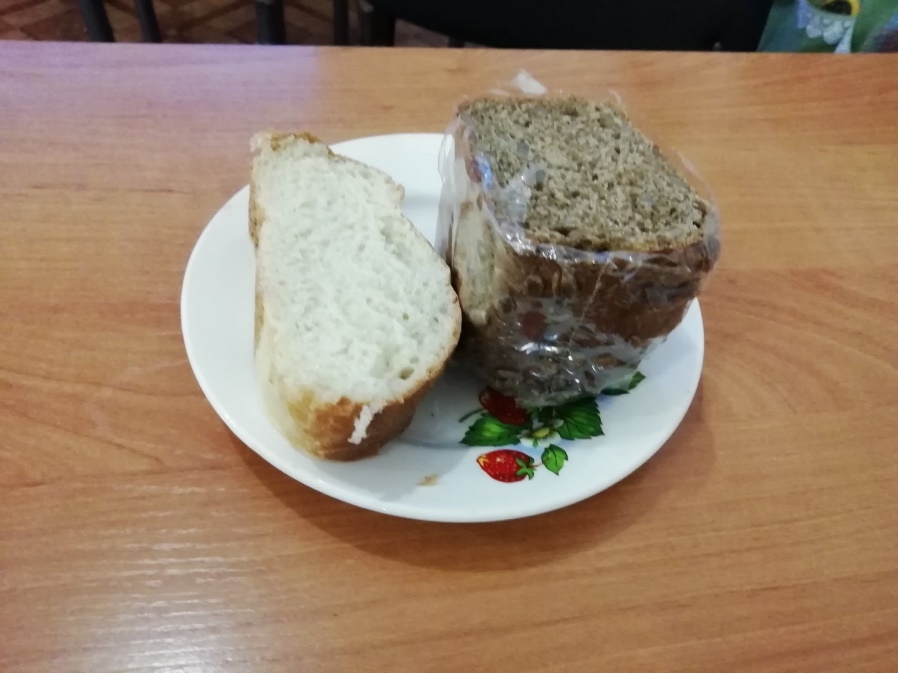 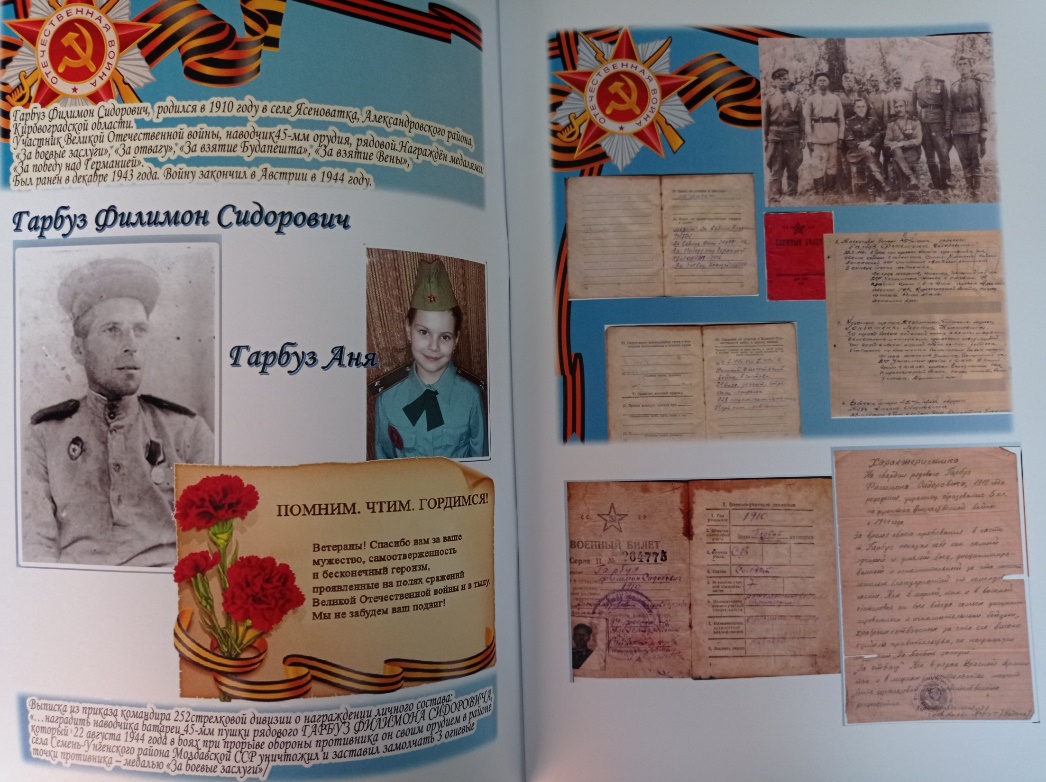 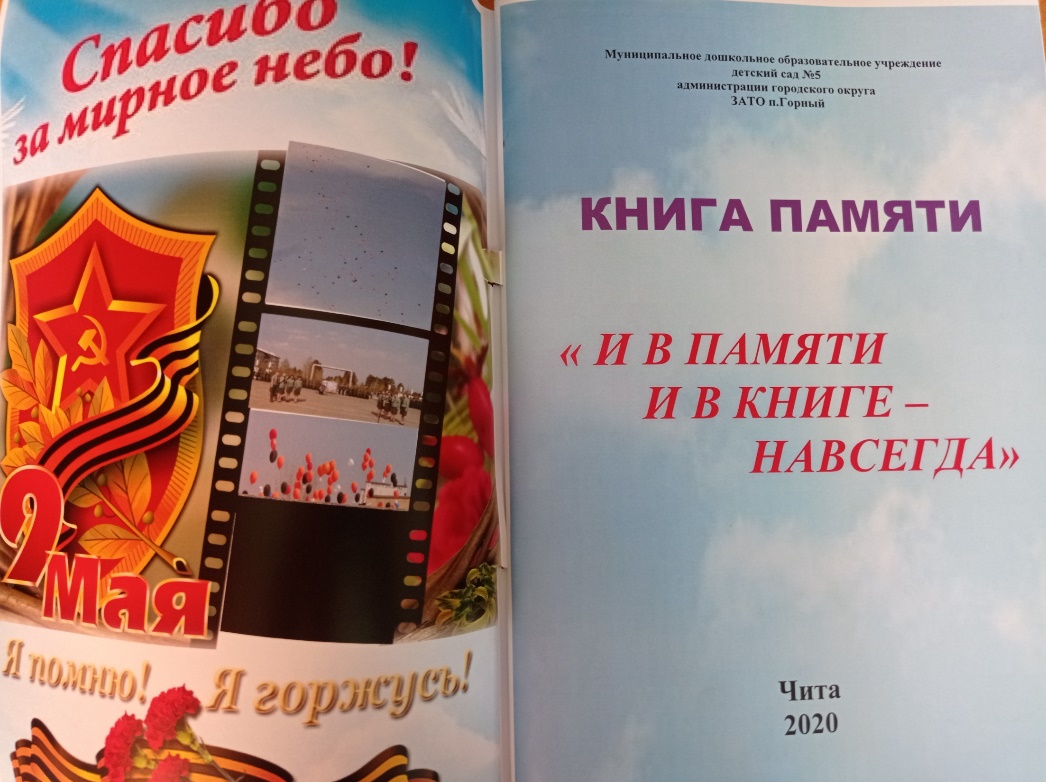 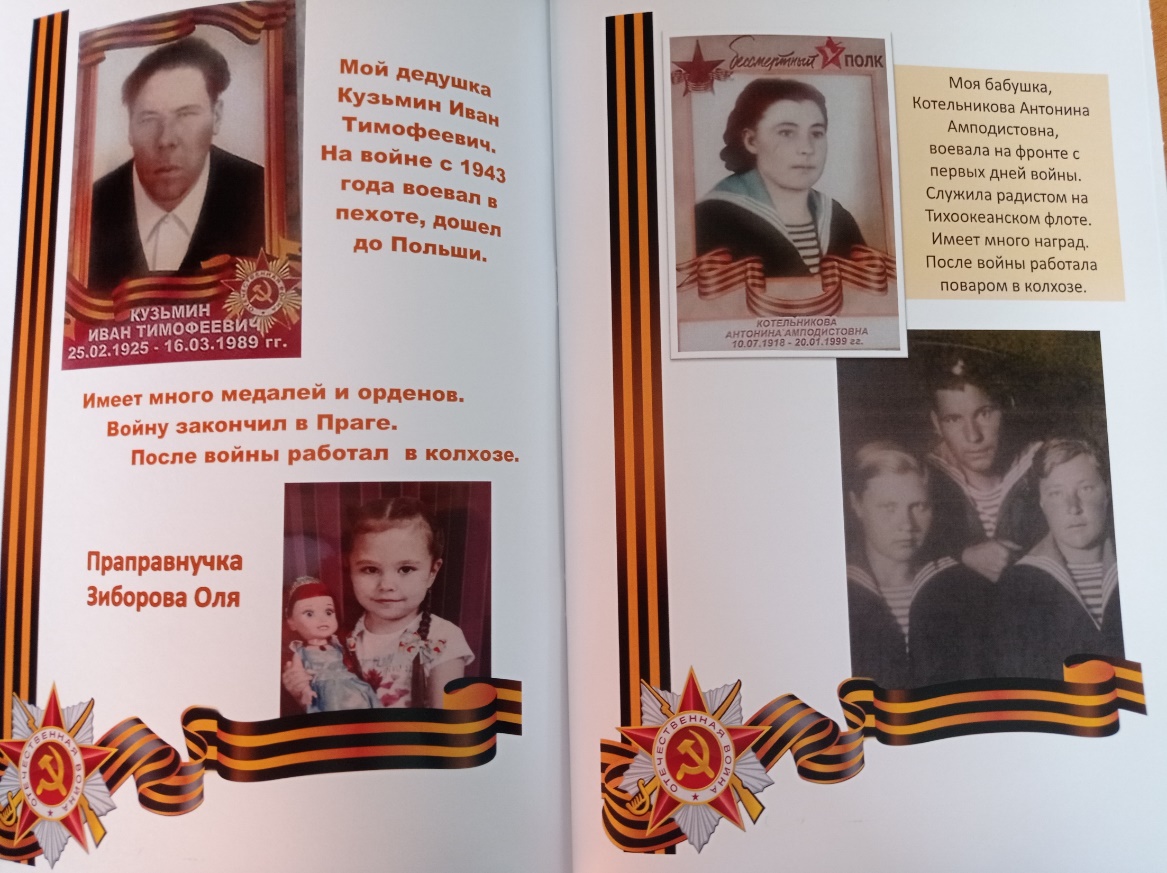 Герои – Забайкальцы ВОВ. «Книга Памяти»
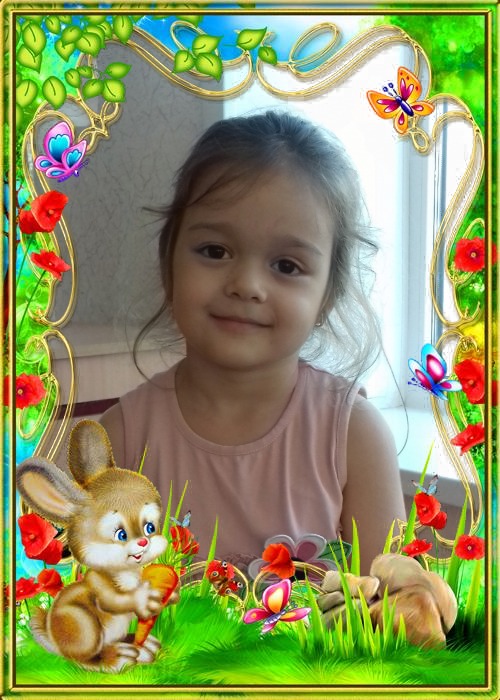 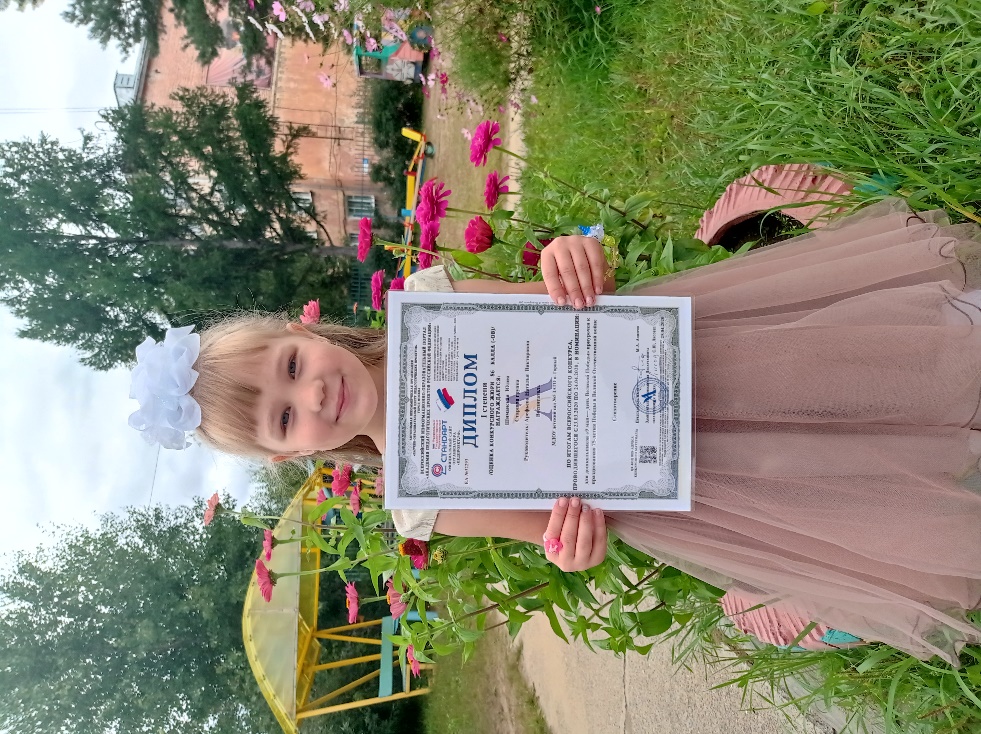 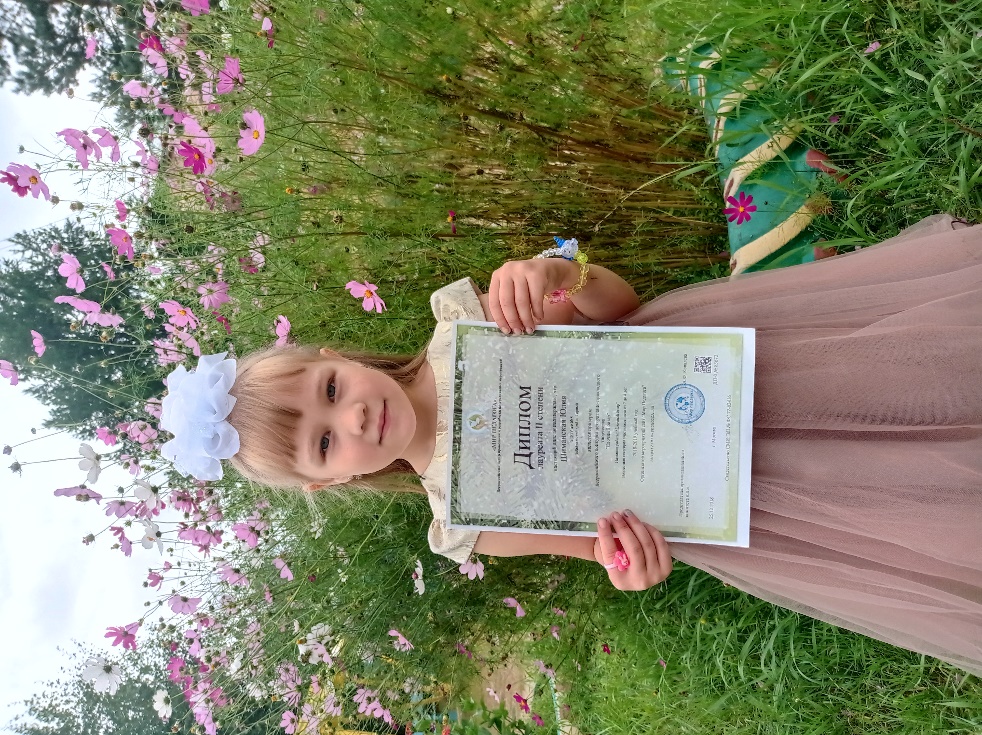 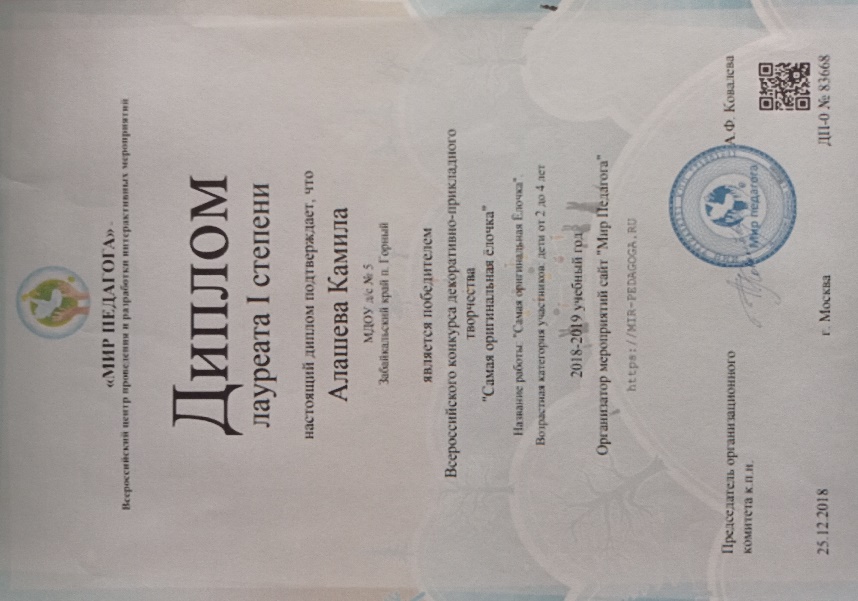